В. А. Смирнов
доктор физ.-мат. наук, профессор, 
заведующий кафедрой 
элементарной математики и теории чисел 
Московского педагогического 
государственного университета
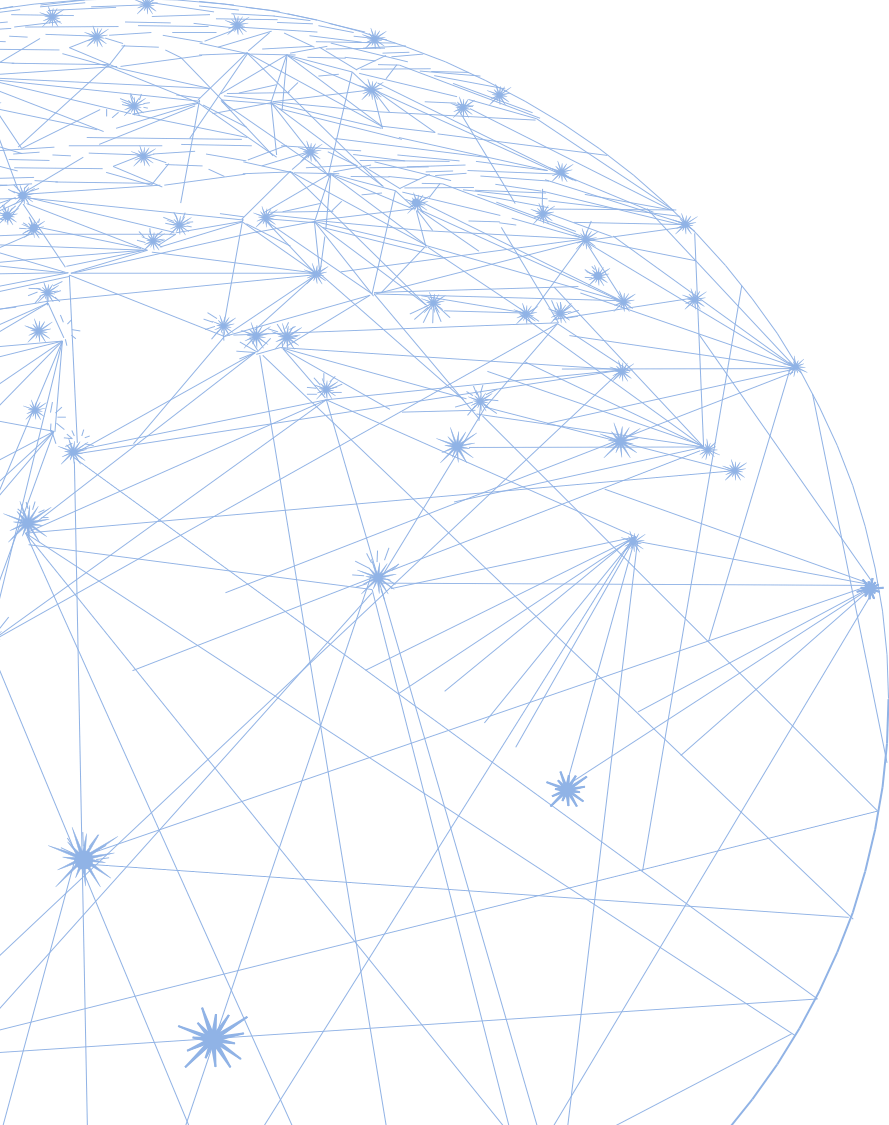 Методические особенности изучения темы «Окружность и круг» 
сайт: vasmirnov.ru 
эл. почта: v-a-smirnov@mail.ru
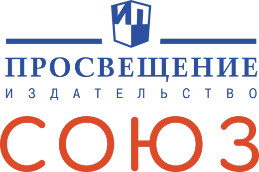 11.04.2025
Авторский сайт: vasmirnov.ru
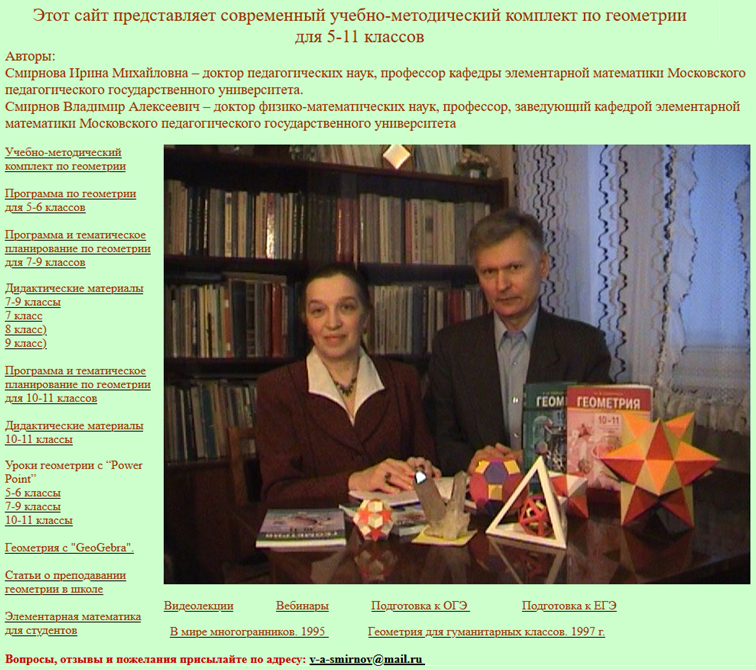 2
[Speaker Notes: В режиме слайдов ответы появляются после кликанья мышкой]
Наши новые учебники геометрии издательства «Просвещение»
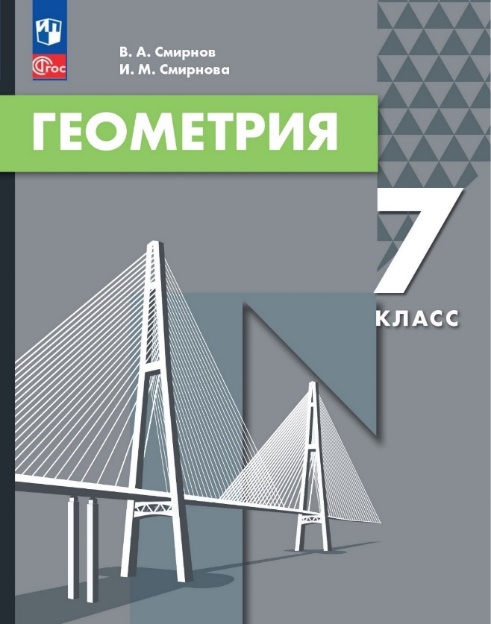 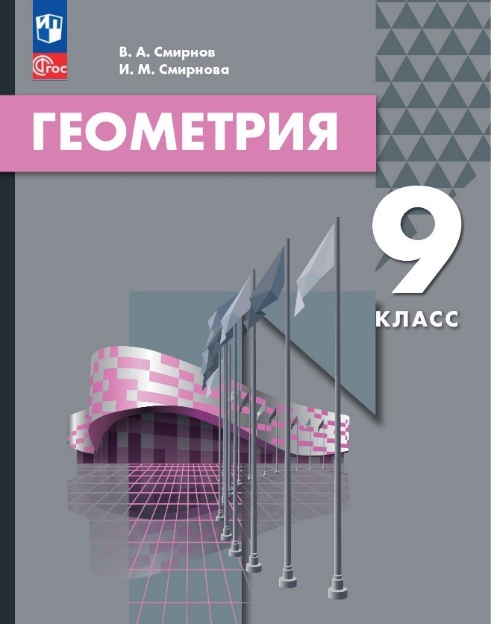 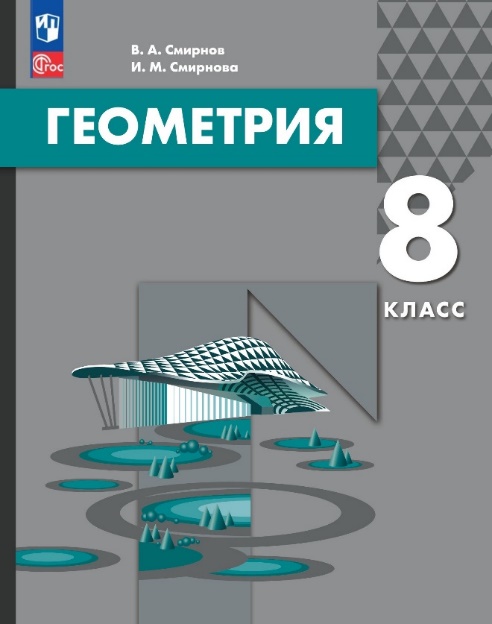 Федеральная рабочая программа
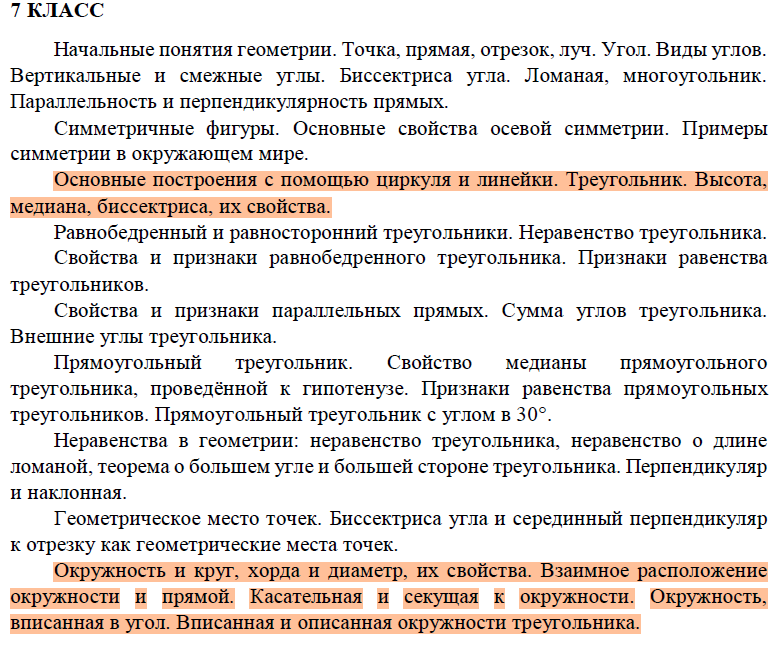 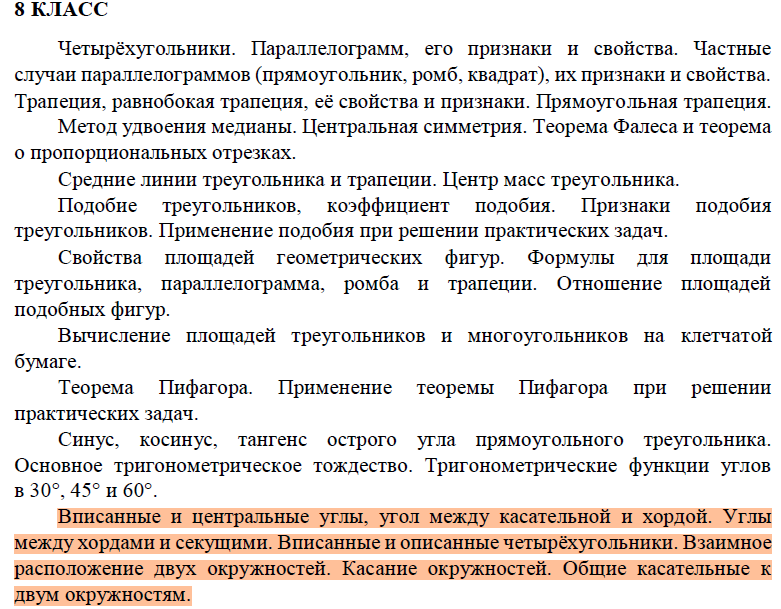 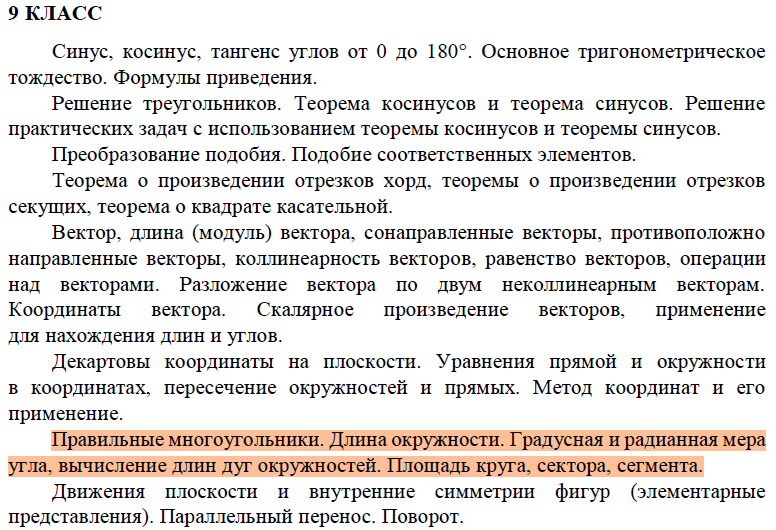 Наш учебник 7 класс
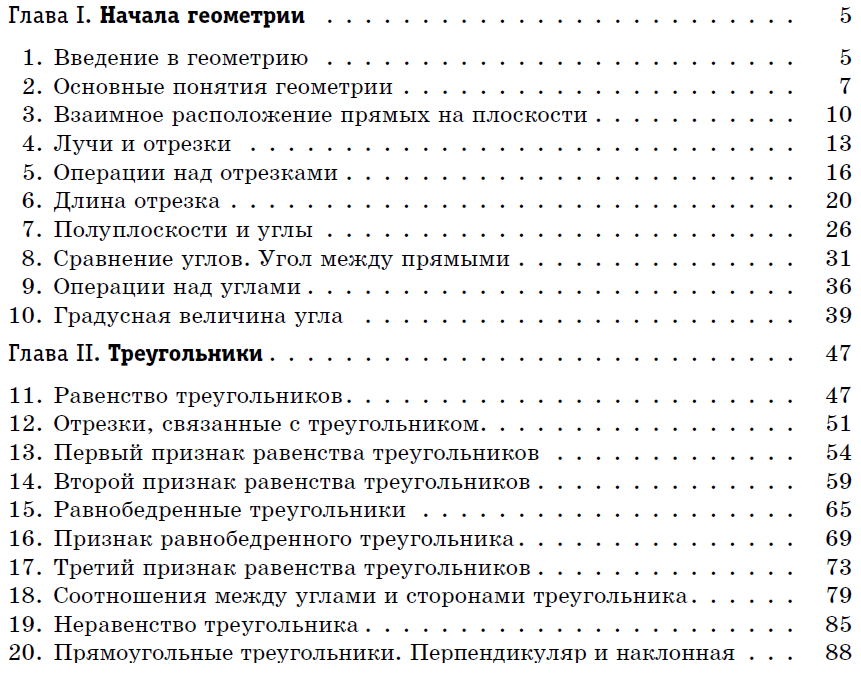 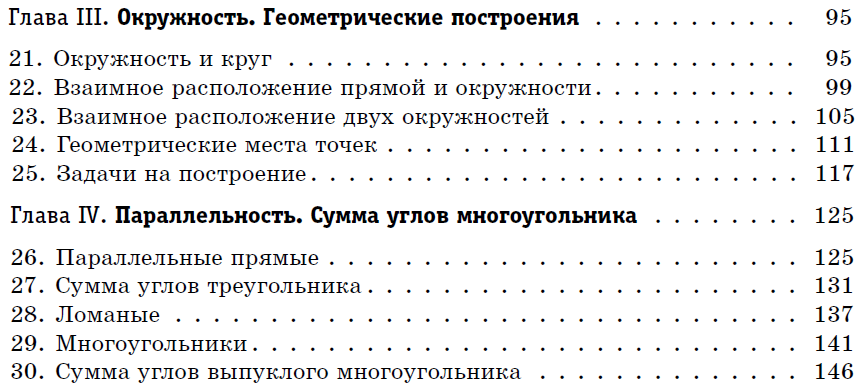 Вебинар 
14.11.2024
Наш учебник 8 класс
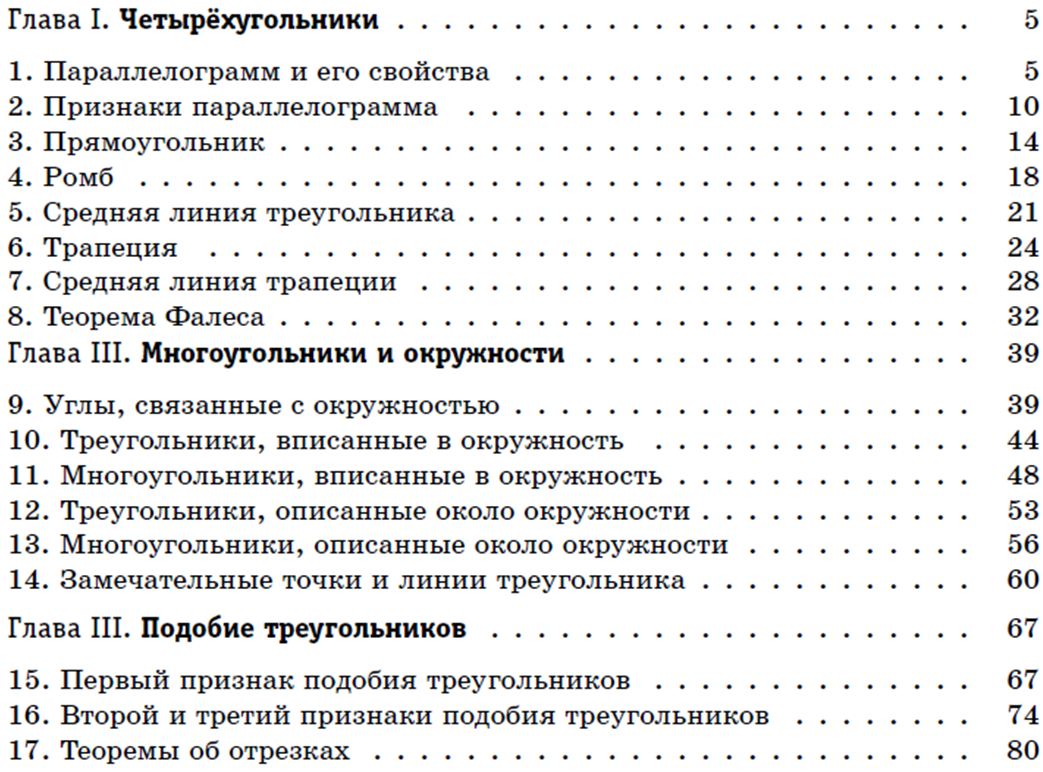 Вебинар 
30.01.2025
Наш учебник 9 класс
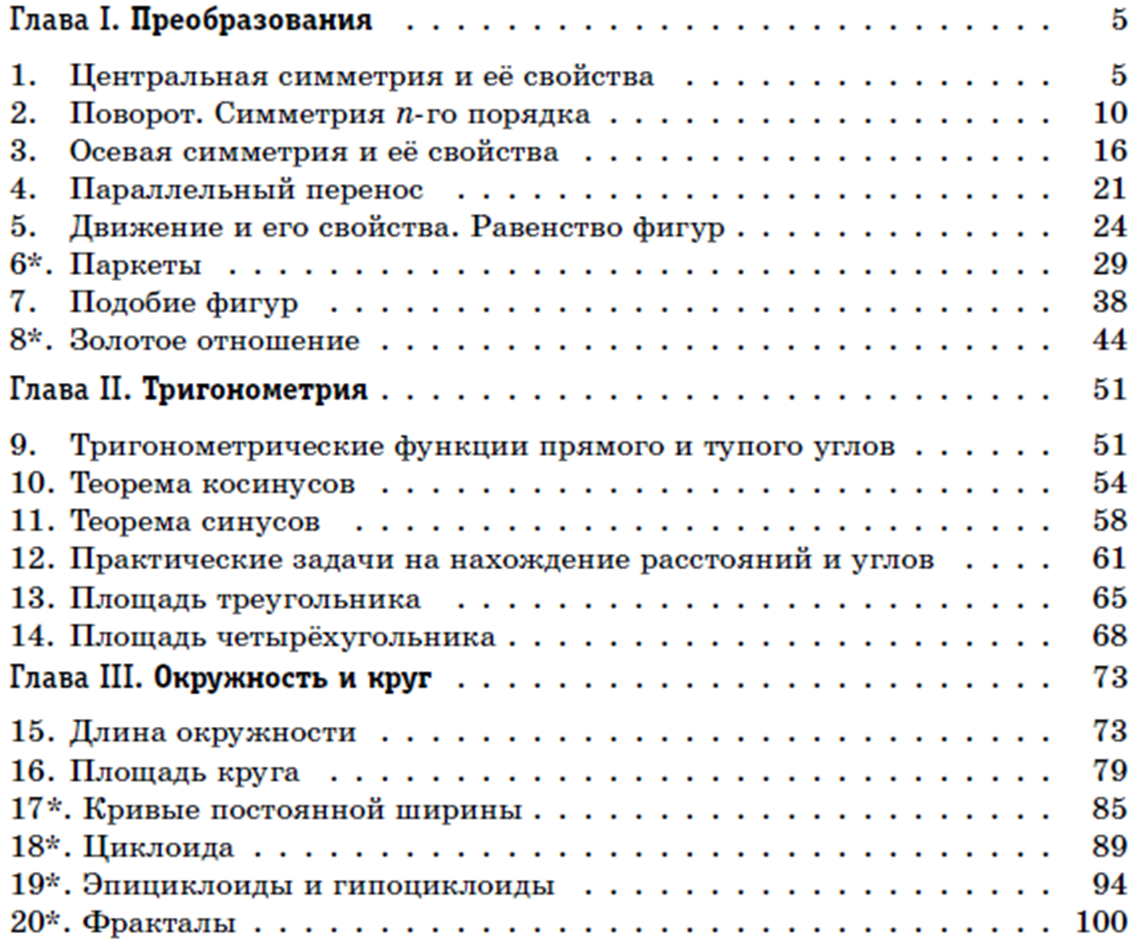 17*. Кривые постоянной ширины
[Speaker Notes: В режиме слайдов ответы появляются после кликанья мышкой]
Для определения ширины h замкнутой кривой рассмотрим две параллельные прямые, между которыми расположена данная кривая. Будем сдвигать друг к другу эти прямые до тех пор, пока они не коснутся кривой. Расстояние между полученными параллельными прямыми и будет шириной кривой в направлении перпендикулярном этим прямым.
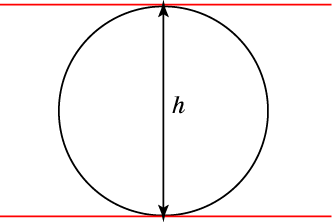 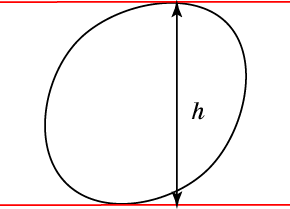 Для разных направлений ширина кривой может быть разной. Примером кривой одинаковой (постоянной) ширины по всем направлениям является окружность. Её ширина равна диаметру.
[Speaker Notes: В режиме слайдов ответы появляются после кликанья мышкой]
Упражнение 1
Бывают ли кривые, отличные от окружности и имеющие постоянную ширину?
Оказывается, бывают. Примером такой кривой является кривая, придуманная французским учёным Ф. Рело (1829 – 1905), называемая «треугольник Рело».
Для его построения рассмотрим правильный треугольник ABC со стороной a. С центром в вершине A и радиусом a проведем дугу BC окружности. Аналогично, с центрами в вершинах B и C и радиусом A проведём дуги окружности AC и AB. В результате получим искомую кривую, состоящую из трёх дуг окружности. Её ширина равна стороне a правильного треугольника.
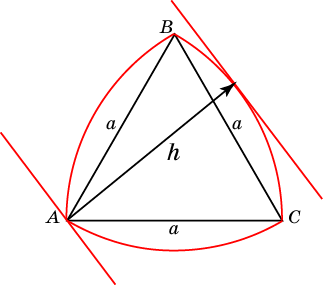 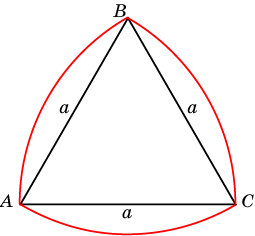 О кривых постоянной ширины можно посмотреть фильм на сайте https://etudes.ru
[Speaker Notes: В режиме слайдов ответы появляются после кликанья мышкой]
Упражнение 2
Докажите, что периметр треугольника Рело равен длине окружности, диаметр которой равен ширине треугольника Рело.
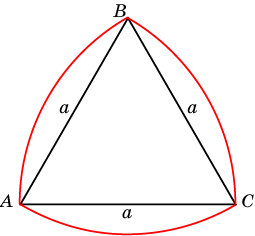 [Speaker Notes: В режиме слайдов ответы появляются после кликанья мышкой]
Упражнение 3
Найдите углы треугольника Рело, образованные касательными к дугам окружностей в его вершинах.
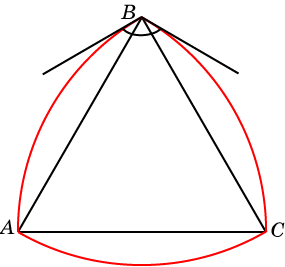 Ответ. 120о.
[Speaker Notes: В режиме слайдов ответы появляются после кликанья мышкой]
Правильные многоугольники Рело
Кривые постоянной ширины можно получать не только из правильного треугольника, но и из правильных многоугольников с нечетным числом сторон. На рисунке показаны такие кривые для правильных пятиугольника и семиугольника.
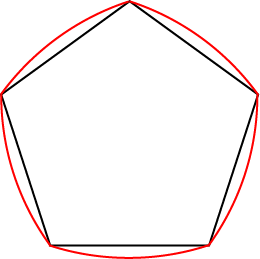 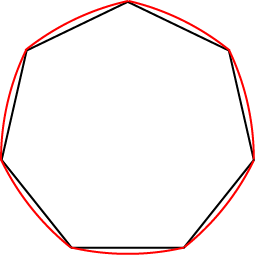 [Speaker Notes: В режиме слайдов ответы появляются после кликанья мышкой]
Упражнение 4
Сторона правильного пятиугольника равна 1. Найдите ширину соответствующего пятиугольника Рело.
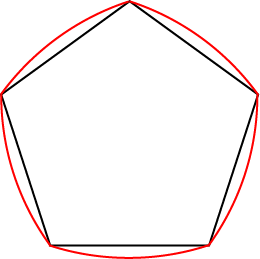 [Speaker Notes: В режиме слайдов ответы появляются после кликанья мышкой]
Упражнение 5
Найдите углы пятиугольника Рело, образованные касательными к дугам окружностей в его вершинах.
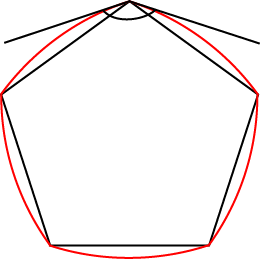 Ответ. 144о.
[Speaker Notes: В режиме слайдов ответы появляются после кликанья мышкой]
Неравносторонний треугольник
Рассмотрим три прямые, попарно пересекающиеся в точках A, B, C. Обозначим стороны треугольника ABC соответственно a, b, c.
На продолжении отрезка AB возьмем точку D1. С центром в точке A и радиусом r = AD1 проведем дугу окружности, соединяющую точку D1 и точку D2 на луче AC.
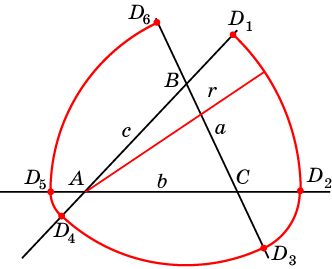 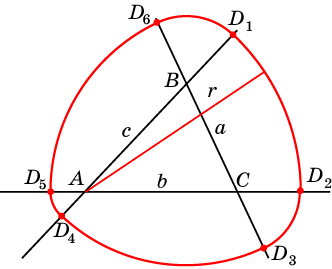 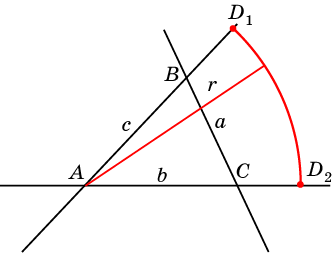 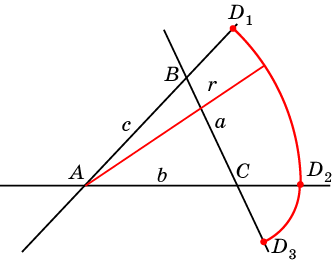 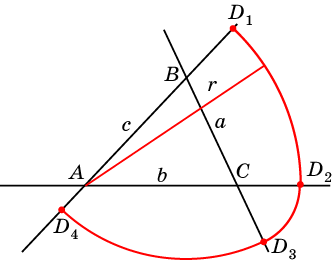 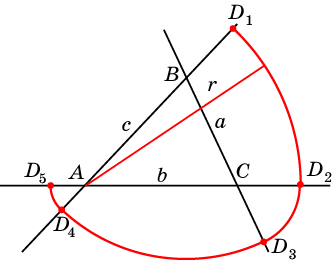 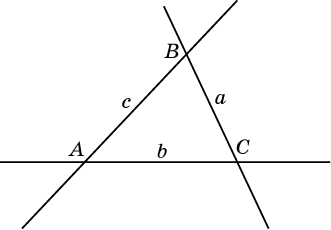 Далее, с центром в точке С и радиусом CD2 = r-b проведем дугу окружности, соединяющую точку D2 и точку D3 на луче BC.
Затем, с центром в точке B и радиусом BD3 = a+r-b проведем дугу окружности, соединяющую точку D3 и точку D4 на луче BA.
C центром в точке A и радиусом AD4 = a + r – b - c проведем дугу окружности, соединяющую точку D4 и точку D5 на луче CA.
C центром в точке C и радиусом CD5 = a + r - c проведем дугу окружности, соединяющую точку D5 и точку D6 на луче CB.
C центром в точке B и радиусом BD6 = r - c проведем дугу окружности, соединяющую точку D6 и точку D1 на луче AB. Получим замкнутую кривую.
[Speaker Notes: В режиме слайдов ответы появляются после кликанья мышкой]
Упражнение 6
Докажите, что полученная кривая имеет постоянную ширину. Найдите её выражение через a, b, c и r.
Решение. Через точку E1 на дуге D1D2 и точку A проведём прямую. Её точку пересечения с дугой D4D5 обозначим E4. Касательные к кривой в точках E1, E4 будут перпендикулярны отрезку E1E4. Следовательно, длина этого отрезка будет шириной кривой h в направлении прямой E1E4, h = r + a + r – b – c = 2r + a – b – c. Ясно, что это значение не зависит от выбора точки E1 на дуге D1D2.
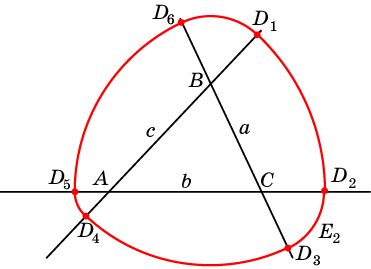 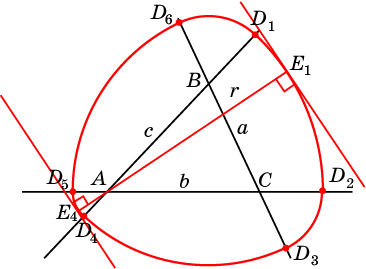 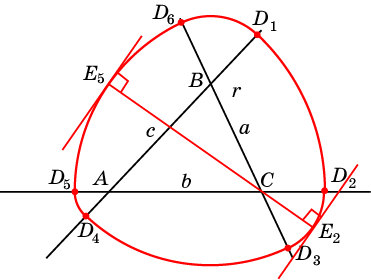 Рассмотрим теперь точку E2 на дуге D2D3. Через неё и точку С проведём прямую. Её точку пересечения с дугой D5D6 обозначим E5. Касательные к кривой в точках E2, E5 будут перпендикулярны отрезку E2E5. Следовательно, длина этого отрезка будет шириной кривой в направлении прямой E2E5. Она равна r – b + a + r - c = 2r + a – b – c = h. Ясно, что это значение не зависит от выбора точки E2 на дуге D2D3.
Аналогичным образом показывается, что для точек E3 дуги D3D4 ширина кривой также будет равна 2r + a – b – c = h.
[Speaker Notes: В режиме слайдов ответы появляются после кликанья мышкой]
Упражнение 7
Докажите, что длина полученной кривой равна длине окружности с диаметром, равным ширине h кривой.
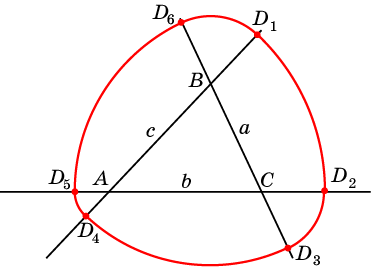 [Speaker Notes: В режиме слайдов ответы появляются после кликанья мышкой]
Упражнение 8
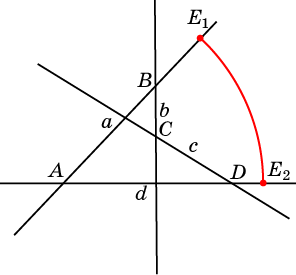 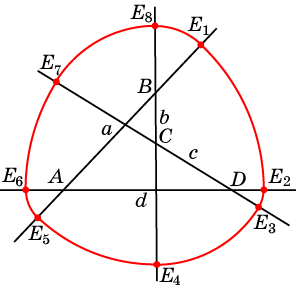 На продолжении отрезка AB возьмём точку E1. С центром в точке A и радиусом r = AE1 проведём дугу окружности, соединяющую точку E1 и точку E2 на луче AD.
Ответ. Искомая кривая изображена на рисунке, где E2E3 – дуга окружности с центром D и радиусом r – d, E3E4 – дуга окружности с центром C и радиусом c + r – d, E4E5 – дуга окружности с центром B и радиусом b + c + r – d, E5E6 – дуга окружности с центром A и радиусом b + c + r – d – a, E6E7 – дуга окружности с центром D и радиусом b + c + r – a, E7E8 – дуга окружности с центром C и радиусом b + r – a, E8E1 – дуга окружности с центром B и радиусом r – a. Ширина h кривой равна 2r + b + c – a – d.
Рассмотрим четыре прямые, попарно пересекающиеся в точках A, B, C, D. Обозначим стороны четырёхугольника ABCD соответственно a, b, c, d.
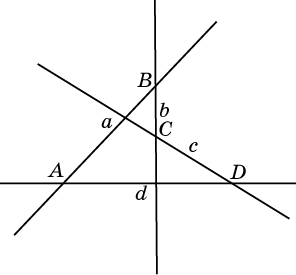 Проведите дальнейшее построение кривой постоянной ширины самостоятельно, найдите её ширину. Докажите, что её длина равна длине окружности с диаметром, равным ширине h кривой.
[Speaker Notes: В режиме слайдов ответы появляются после кликанья мышкой]
Упражнение 8
В компьютерной программе GeoGebra попробуйте смоделировать движение треугольника Рело внутри полосы, ограниченной параллельными прямыми, так, чтобы он все время касался обеих прямых.
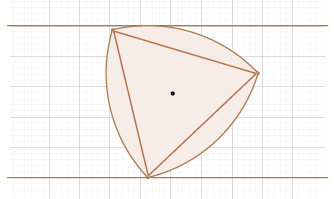 [Speaker Notes: В режиме слайдов ответы появляются после кликанья мышкой]
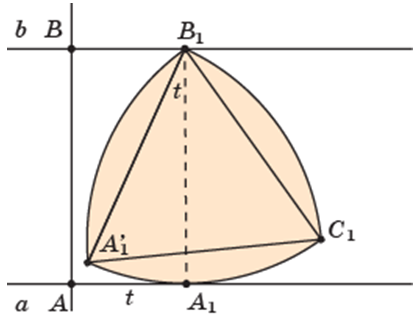 [Speaker Notes: В режиме слайдов ответы появляются после кликанья мышкой]
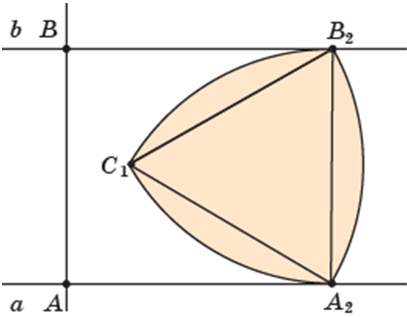 [Speaker Notes: В режиме слайдов ответы появляются после кликанья мышкой]
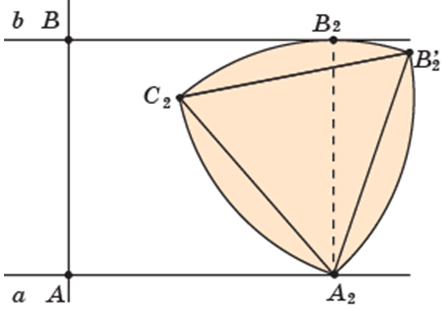 [Speaker Notes: В режиме слайдов ответы появляются после кликанья мышкой]
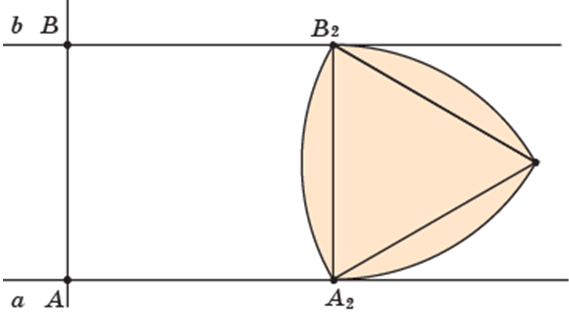 [Speaker Notes: В режиме слайдов ответы появляются после кликанья мышкой]
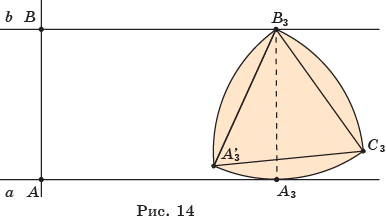 [Speaker Notes: В режиме слайдов ответы появляются после кликанья мышкой]
Если мы хотим увидеть кривую, которую описывает центр треугольника Рело, то нужно, используя инструмент «Середина или центр», отметить центры правильных треугольников, и в их свойствах выбрать опцию «Оставлять след. 
	В результате получим соответствующую кривую.
	Убрав лишние точки и включив анимацию по параметру t, получим движение треугольника Рело внутри полосы ограниченной прямыми a и b.
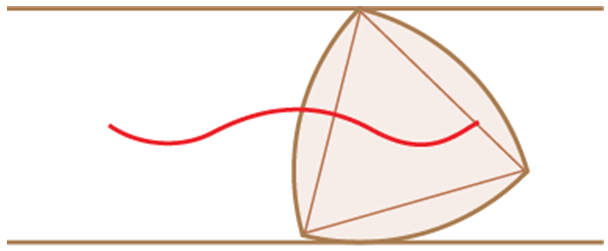 [Speaker Notes: В режиме слайдов ответы появляются после кликанья мышкой]
Упражнение 9
В компьютерной программе GeoGebra попробуйте смоделировать вращение треугольника Рело внутри квадрата так, чтобы он все время касался сторон этого квадрата.
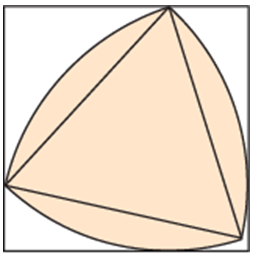 [Speaker Notes: В режиме слайдов ответы появляются после кликанья мышкой]
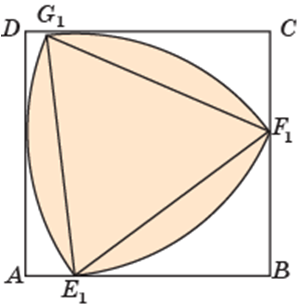 [Speaker Notes: В режиме слайдов ответы появляются после кликанья мышкой]
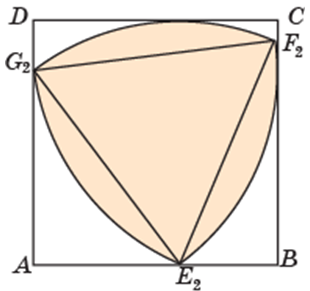 [Speaker Notes: В режиме слайдов ответы появляются после кликанья мышкой]
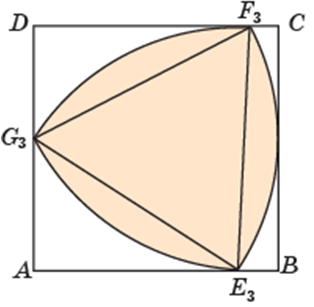 [Speaker Notes: В режиме слайдов ответы появляются после кликанья мышкой]
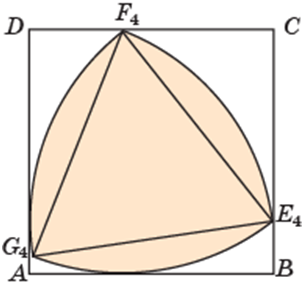 [Speaker Notes: В режиме слайдов ответы появляются после кликанья мышкой]
Если мы хотим увидеть кривую, которую описывают вершины треугольника Рело, то нужно в строке «Ввод» набрать следующие строки:
	Если(0 ≤ t ≤ (sqrt(3) - 1) / 2, E_1)
	Если(0 ≤ t ≤ (sqrt(3) - 1) / 2, F_1)
	Если(0 ≤ t ≤ (sqrt(3) - 1) / 2, G_1)
	Если((sqrt(3) - 1) / 2 ≤ t ≤ sqrt(3) - 1, E_2)
	Если((sqrt(3) - 1) / 2 ≤ t ≤ sqrt(3) - 1, F_2)
	Если((sqrt(3) - 1) / 2 ≤ t ≤ sqrt(3) - 1, G_2)
	Если(sqrt(3) - 1 ≤ t ≤ 3(sqrt(3) - 1) / 2, E_3)
	Если(sqrt(3) - 1 ≤ t ≤ 3(sqrt(3) - 1) / 2, F_3)
	Если(sqrt(3) - 1 ≤ t ≤ 3(sqrt(3) - 1) / 2, G_3)
	Если(3(sqrt(3) - 1) / 2 ≤ t ≤ 2 (sqrt(3) - 1), E_4)
	Если(3(sqrt(3) - 1) / 2 ≤ t ≤ 2 (sqrt(3) - 1), F_4)
	Если(3(sqrt(3) - 1) / 2 ≤ t ≤ 2 (sqrt(3) - 1), G_4)
В результате получим точки, в свойствах которых нужно выбрать опцию «Оставлять след».
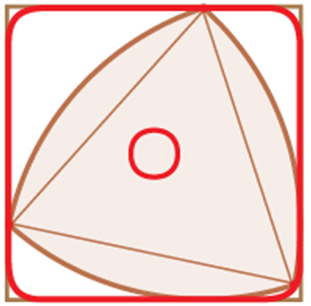 [Speaker Notes: В режиме слайдов ответы появляются после кликанья мышкой]
18*. Циклоида
[Speaker Notes: В режиме слайдов ответ появляется после нажатия левой клавиши мышки]
Циклоида
Кривая, которую описывает точка, закрепленная на окружности, катящейся по прямой, называется циклоидой.
Первым, кто  стал  изучать  циклоиду, был Галилео Галилей (1564 – 1642). Он же придумал и ее название.
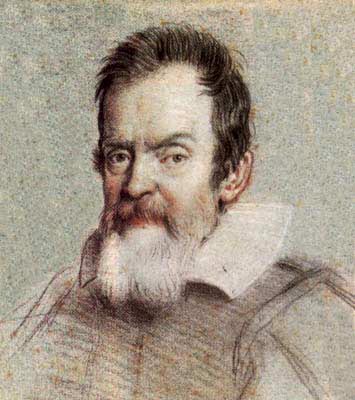 Небольшой фильм о циклоиде можно посмотреть на сайте https://etudes.ru
[Speaker Notes: В режиме слайдов ответ появляется после нажатия левой клавиши мышки]
Упражнение 1
Для изображения циклоиды отложим на прямой отрезок АВ, равный длине окружности, т.е. АВ = 2πR. Разделим этот отрезок на 8 равных частей точками А1, ..., А8=В. Выясните, где будет находится отмеченная точка A, когда окружность, катящаяся по прямой, достигнет точки B?
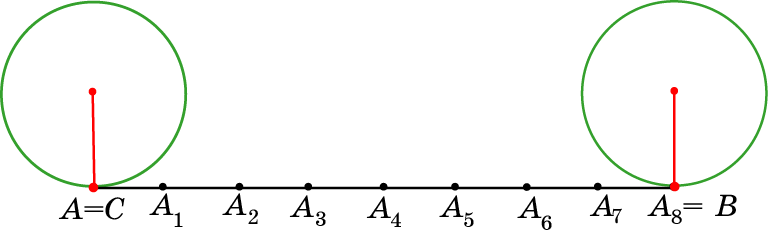 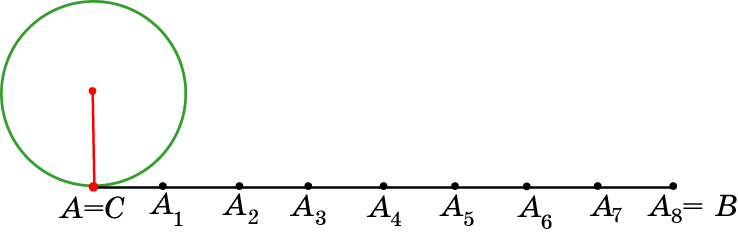 [Speaker Notes: В режиме слайдов ответ появляется после нажатия левой клавиши мышки]
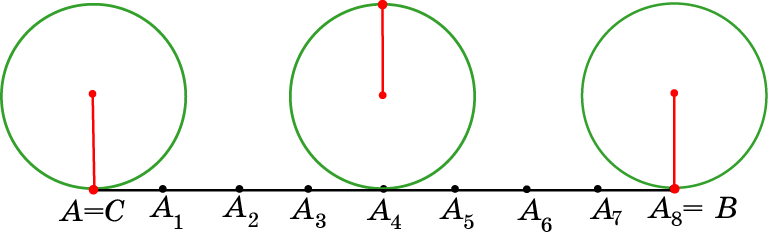 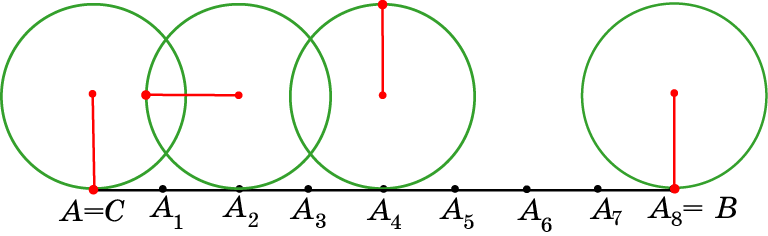 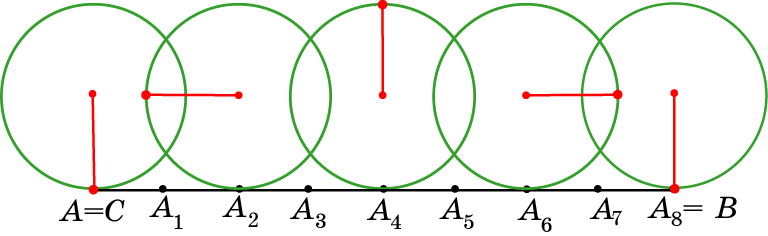 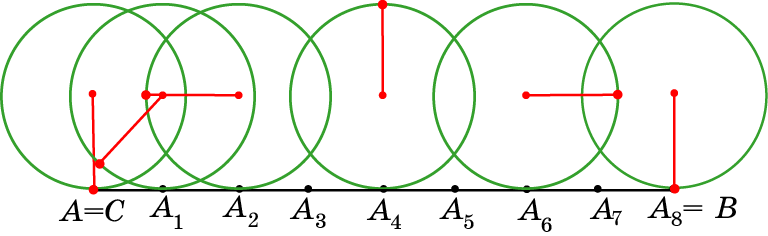 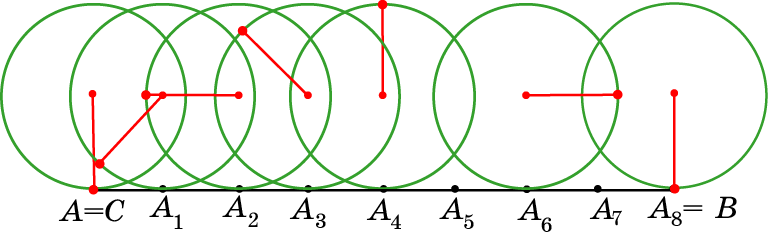 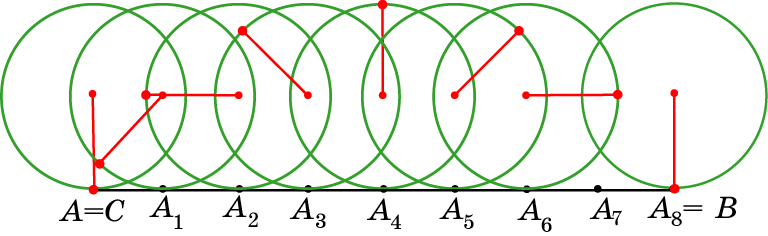 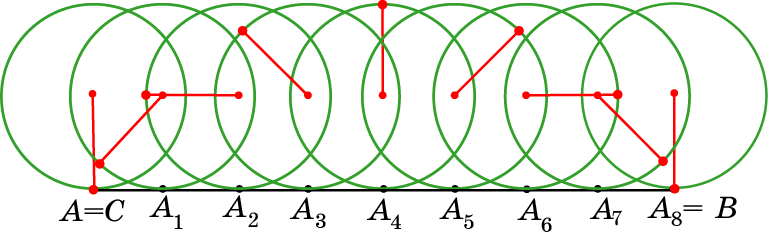 Ответ: а) север;
б) запад;
в) восток;
г) юго-запад;
д) северо-запад;
е) северо-восток;
ж) юго-восток.
Упражнение 2
Где будет находится отмеченная точка A, когда окружность, катящаяся по прямой, достигнет точки: а) A4; б) A2;  в) A6; г) A1; д) A3; е) A5; ж) A7;? (Для указания положения точки используйте направления: восток, запад, север, юг и т.д.)
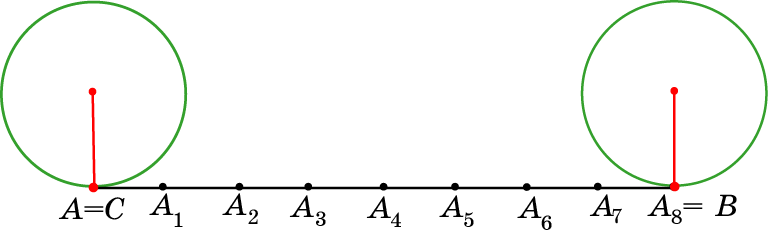 [Speaker Notes: В режиме слайдов ответ появляется после нажатия левой клавиши мышки]
Соединяя плавной кривой построенные точки, получим циклоиду.
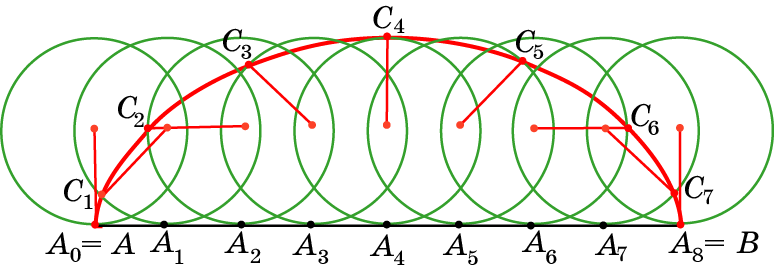 [Speaker Notes: В режиме слайдов циклоиду можно посмотреть в движении]
Для моделирования циклоиды в компьютерной программе GeoGebra в панели инструментов выберем окно «Ползунок». Зададим в нём ползунок a, изменяющийся, например, от -2 до 8. 
	В строке «Ввод» наберём: O=(a,1) и нажмём “Enter”. Наберём: A=(a,0) и нажмём “Enter”. Получим соответствующие точки. 
	С помощью инструмента «Окружность по центру и радиусу» построим окружность с центром O  и радиусом 1.
	С помощью инструмента «Поворот вокруг точки» повернём точку A вокруг точки O на угол a радиан по часовой стрелке.
	С помощью инструмента «Отрезок» соединим точки O и A’ отрезком. Правой кнопкой «мыши» кликнем по точке A’, и выберем строчку «Оставлять след». Уберём лишние обозначения и изменим цвет.
	Правой кнопкой «мыши» кликнем по ползунку, и выберем строчку «анимировать». Окружность покатится по оси абсцисс, а, закреплённая на ней, точка будет описывать циклоиду. Она показана на следующем слайде.	Получите эту траекторию в компьютерной программе GeoGebra.
[Speaker Notes: В режиме слайдов ответ появляется после нажатия левой клавиши мышки]
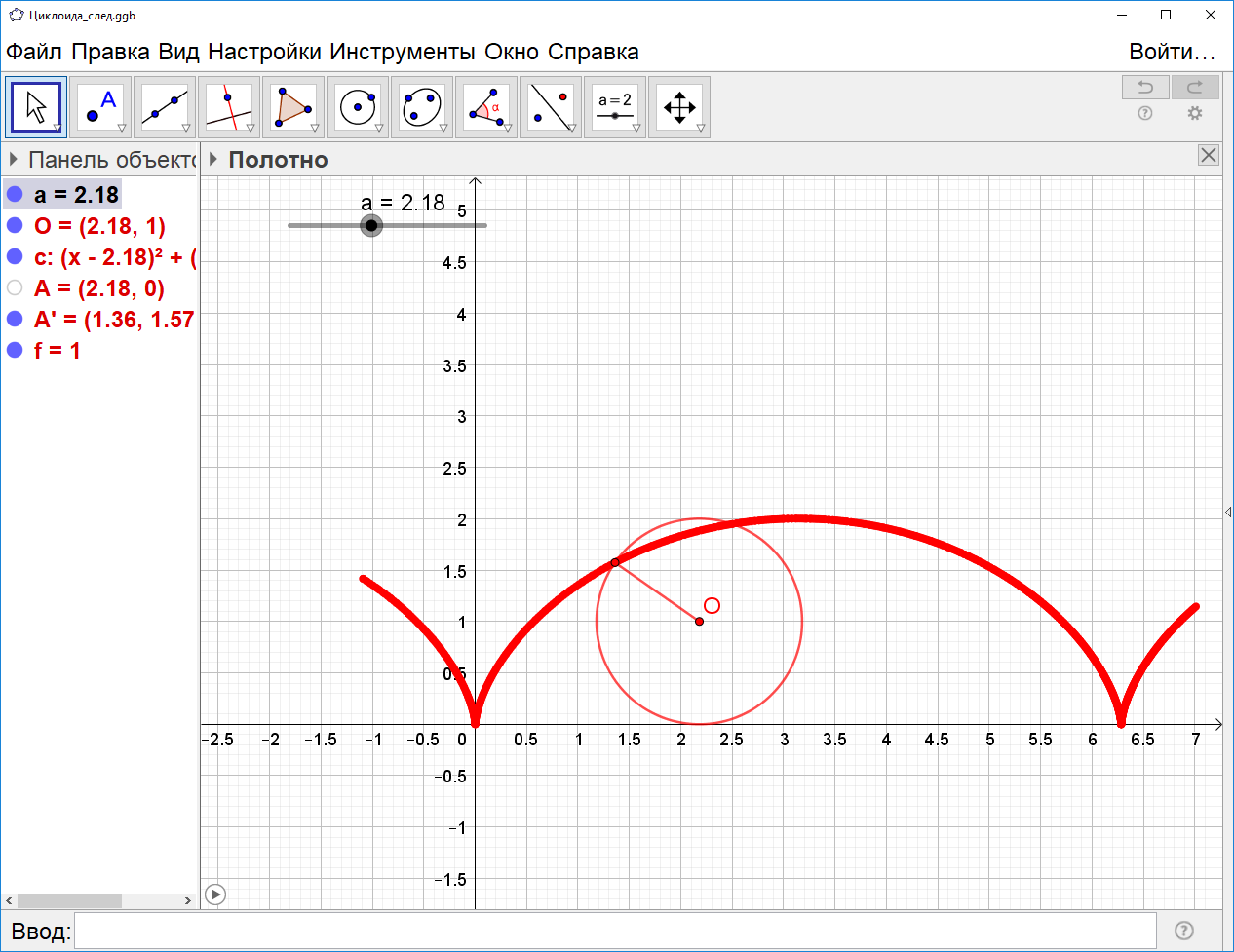 [Speaker Notes: В режиме слайдов ответ появляется после нажатия левой клавиши мышки]
Ответ:             , 1,              , 2,              , 1,              .
Упражнение 3
Окружность радиуса 1 катится по прямой. На каком расстоянии от этой прямой будут находится точки C1, …, C7?
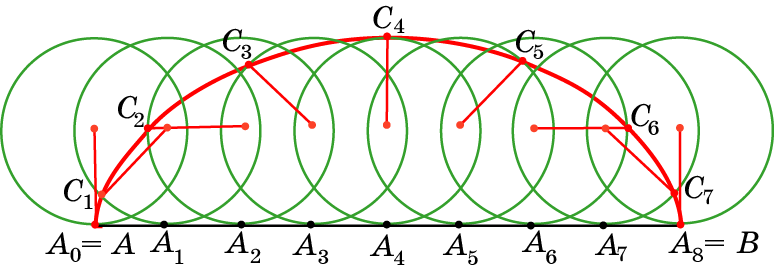 [Speaker Notes: В режиме слайдов ответ появляется после нажатия левой клавиши мышки]
Упражнение 4
Имеет ли циклоида: а) оси симметрии; б) центр симметрии?
Ответ: а) Да;
б) нет.
[Speaker Notes: В режиме слайдов ответ появляется после нажатия левой клавиши мышки]
Свойство 1
Ледяная гора. В 1696 году И.Бернулли поставил задачу о нахождении кривой наискорейшего спуска, или, иначе говоря, задачу о том, какова должна быть форма ледяной горки (рис. а), чтобы, скатываясь по ней, совершить путь из начальной точки А в конечную точку В за кратчайшее время. Искомую кривую назвали "брахистохроной", т.е. кривой кратчайшего времени.
Среди математиков, решавших эту задачу, были: Г. Лейбниц, И. Ньютон, Г. Лопиталь и Я. Бернулли. Они доказали, что искомой кривой является перевернутая циклоида (рис. б).
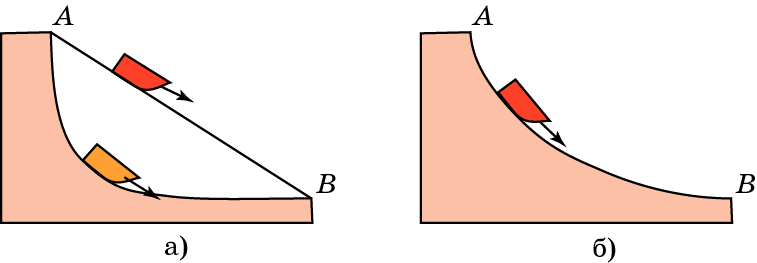 Свойство 2
Часы с маятником. Часы с обычным маятником не могут идти точно, поскольку период колебаний маятника зависит от его амплитуды. Голландский ученый Христиан Гюйгенс (1629 – 1695) задался вопросом, по какой кривой должен двигаться шарик на нитке маятника, чтобы период его колебаний не зависел от амплитуды. Искомой кривой оказалась перевернутая циклоида (рис. 1, 2). За это свойство циклоиду называют также "таутохрона" – кривая равных времен. Если, например, в форме перевернутой циклоиды изготовить желоб (рис. 1) и пустить по нему шарик, то период движения шарика под действием силы тяжести не будет зависеть от начального его положения и от амплитуды.
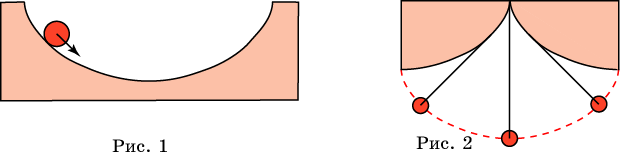 Удлиненная циклоида
Кривая, которую описывает точка, закрепленная на продолжении радиуса окружности, катящейся по прямой, называется удлиненной циклоидой.
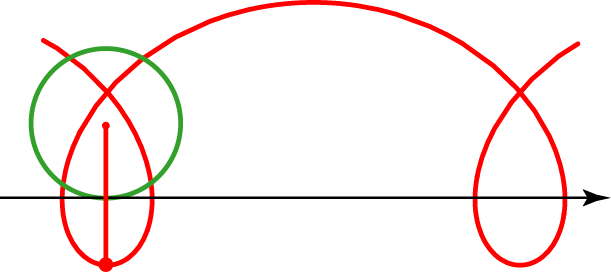 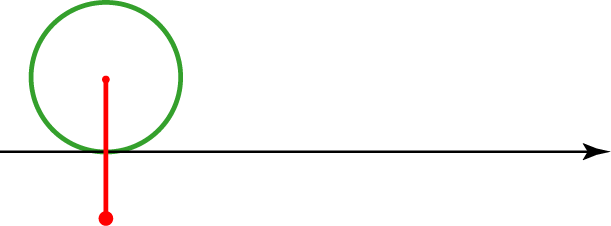 [Speaker Notes: В режиме слайдов циклоиду можно посмотреть в движении]
Укороченная циклоида
Кривая, которую описывает точка, закрепленная на радиусе внутри окружности, катящейся по прямой, называется укороченной циклоидой.
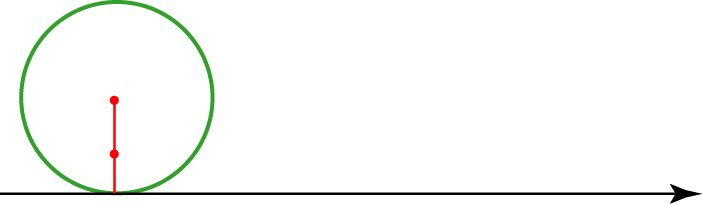 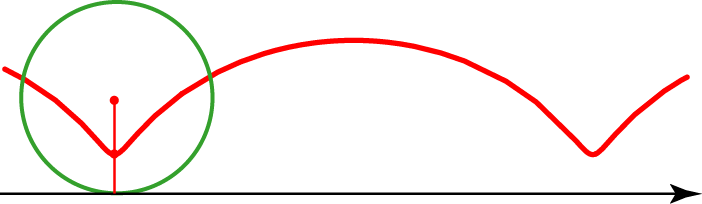 [Speaker Notes: В режиме слайдов циклоиду можно посмотреть в движении]
Для получения удлинённой циклоиды в компьютерной программе GeoGebra можно воспользоваться полученной ранее циклоидой. Для этого создадим ещё один ползунок b, изменяющийся, например, от -1 до 1. Изменим точку A, кликнув по ней правой кнопкой «мыши». В открывшемся окне выберем «Свойства». В разделе «Основные» в качестве координат точки A напишем (a,b) и нажмём “Enter”. На следующем слайде показан случай b = -0,5.
[Speaker Notes: В режиме слайдов ответ появляется после нажатия левой клавиши мышки]
Упражнение 5
Получите эту траекторию в компьютерной программе GeoGebra.
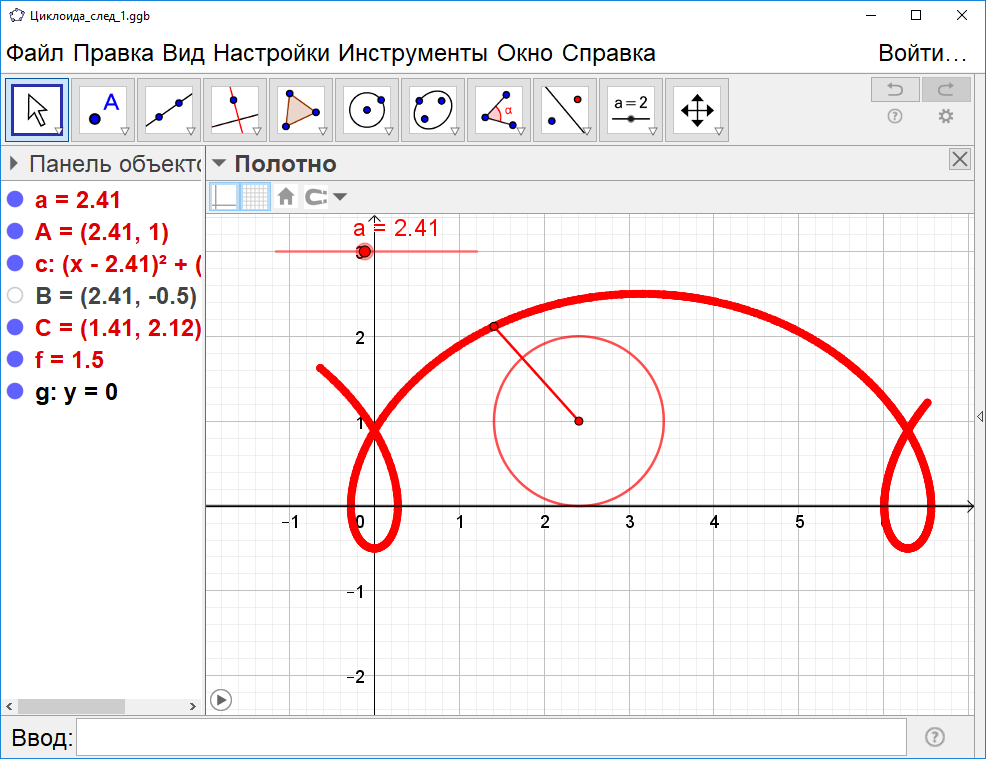 [Speaker Notes: В режиме слайдов ответ появляется после нажатия левой клавиши мышки]
Упражнение 6
Получите укороченную циклоиду в компьютерной программе GeoGebra.
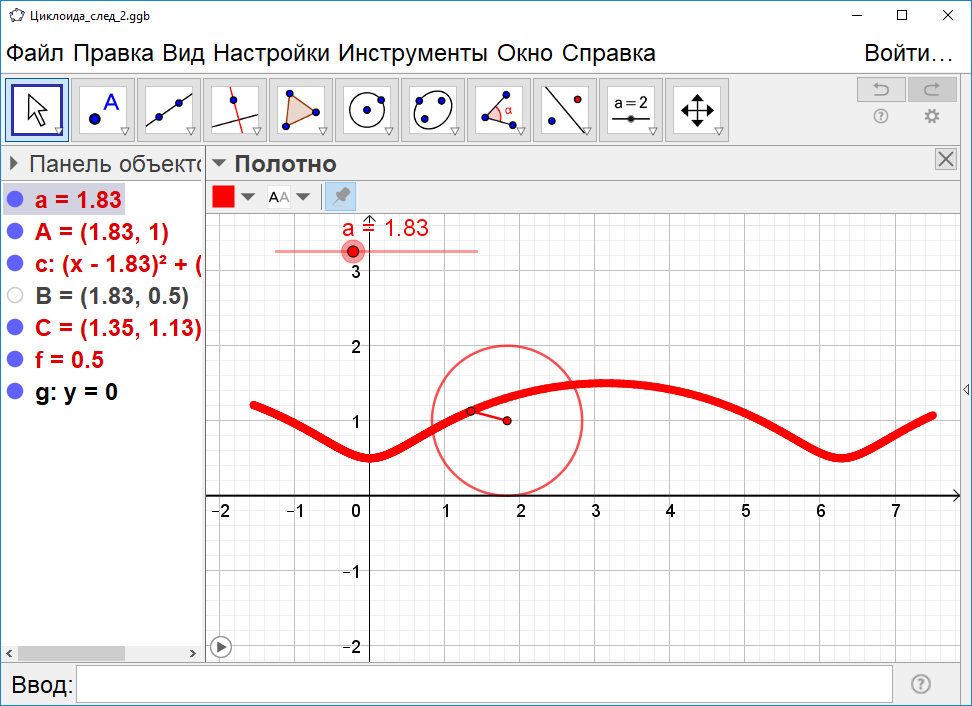 [Speaker Notes: В режиме слайдов ответ появляется после нажатия левой клавиши мышки]
Упражнение 7
Нарисуйте траекторию движения вершины правильного треугольника, катящегося по прямой.
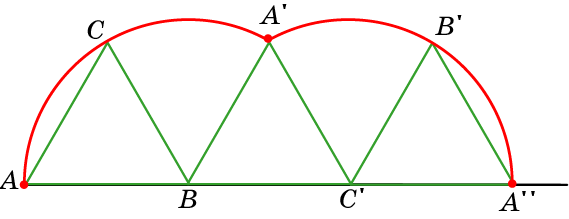 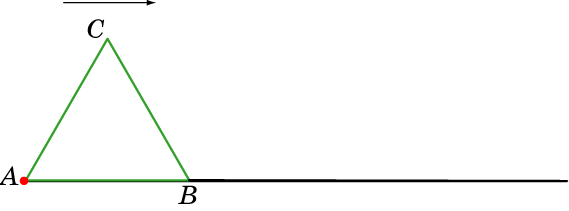 [Speaker Notes: В режиме слайдов ответ появляется после нажатия левой клавиши мышки]
[Speaker Notes: В режиме слайдов ответ появляется после нажатия левой клавиши мышки]
Упражнение 8
Получите эту траекторию в компьютерной программе GeoGebra.
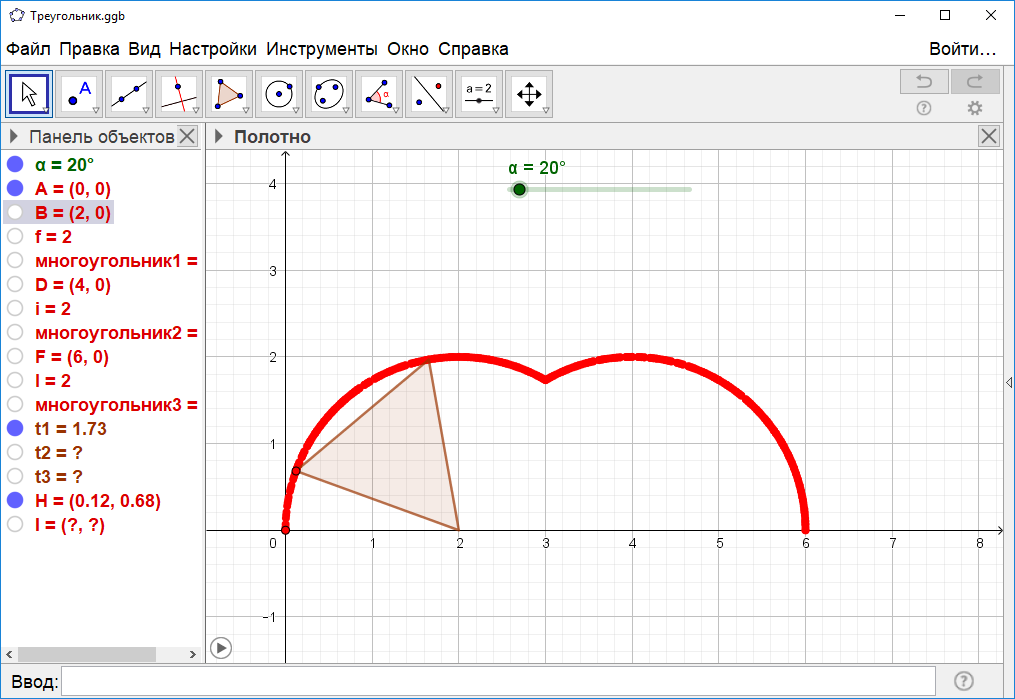 [Speaker Notes: В режиме слайдов ответ появляется после нажатия левой клавиши мышки]
Упражнение 9
Нарисуйте траекторию движения вершины квадрата, катящегося по прямой.
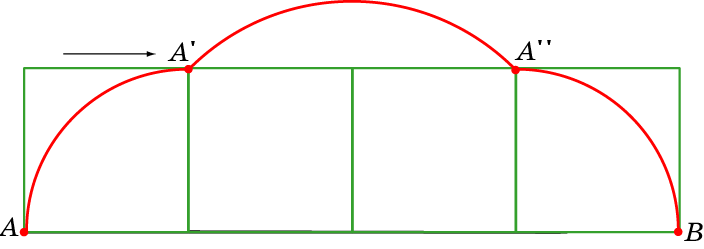 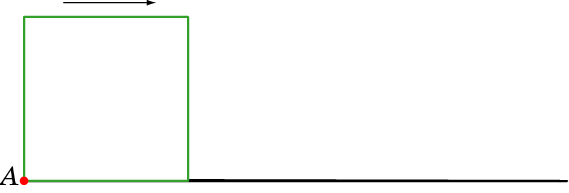 [Speaker Notes: В режиме слайдов ответ появляется после нажатия левой клавиши мышки]
Упражнение 10
Получите траекторию движения точки, закреплённой в вершине квадрата, катящегося по прямой.
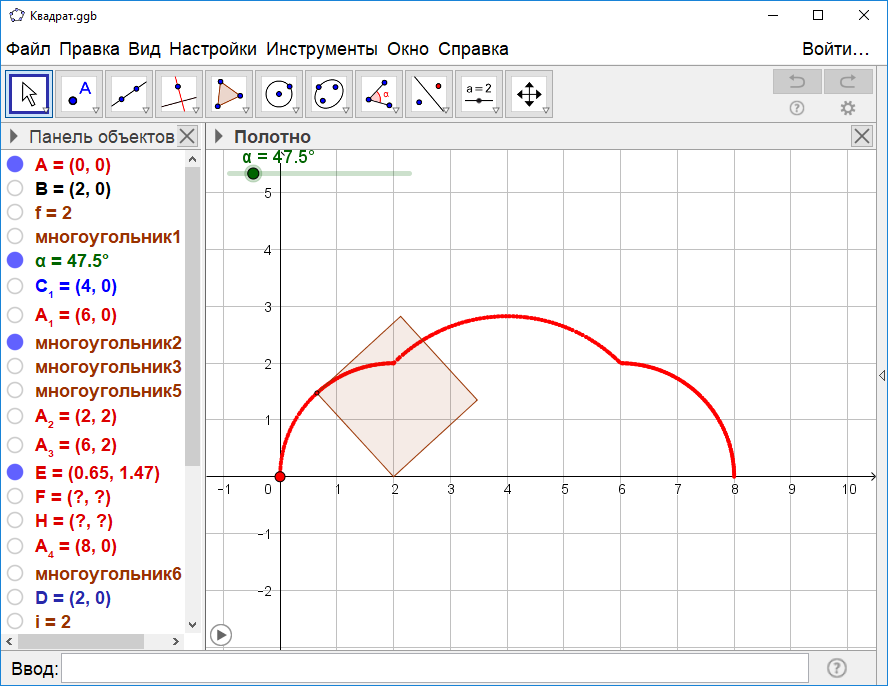 [Speaker Notes: В режиме слайдов ответ появляется после нажатия левой клавиши мышки]
Упражнение 11
Нарисуйте траекторию движения вершины правильного шестиугольника, катящегося по прямой.
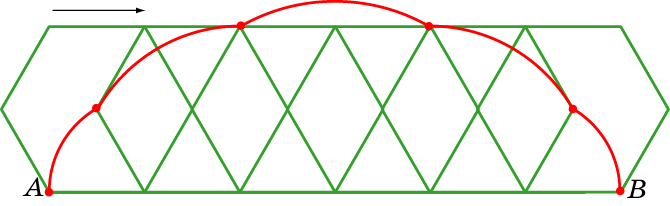 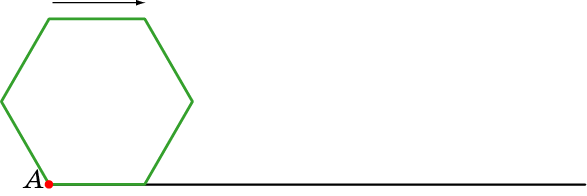 [Speaker Notes: В режиме слайдов ответ появляется после нажатия левой клавиши мышки]
Упражнение 12
Получите траекторию движения точки, закреплённой в вершине правильного шестиугольника, катящегося по прямой.
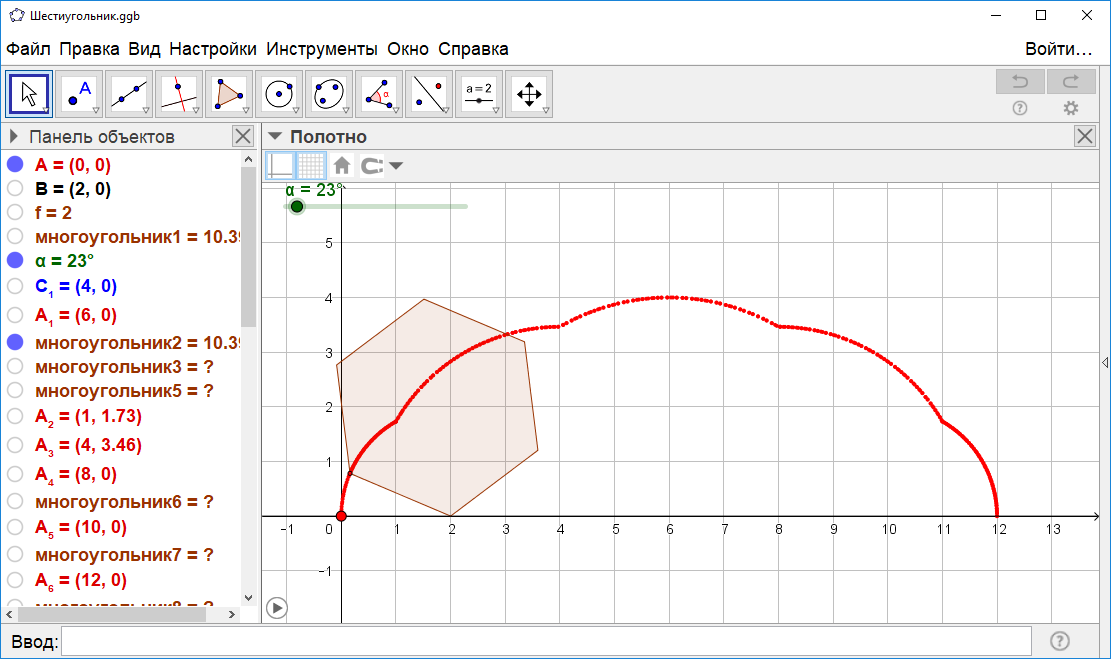 [Speaker Notes: В режиме слайдов ответ появляется после нажатия левой клавиши мышки]
19*. Эпициклоиды и гипоциклоиды
[Speaker Notes: В режиме слайдов ответ появляется после нажатия левой клавиши мышки]
Кардиоида
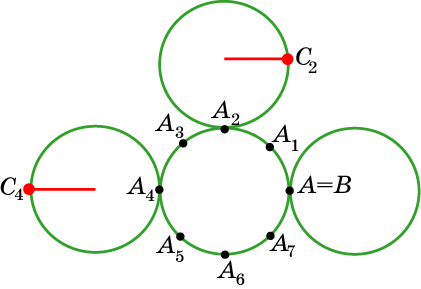 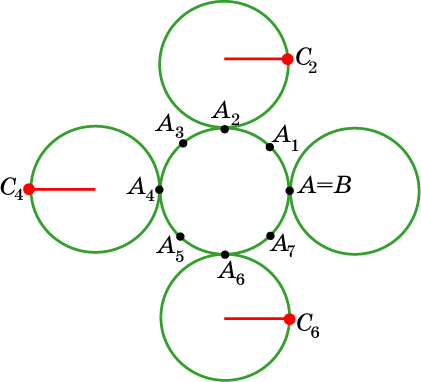 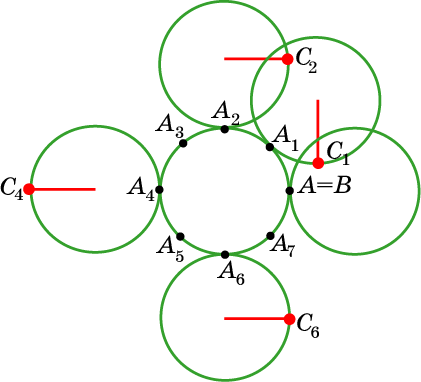 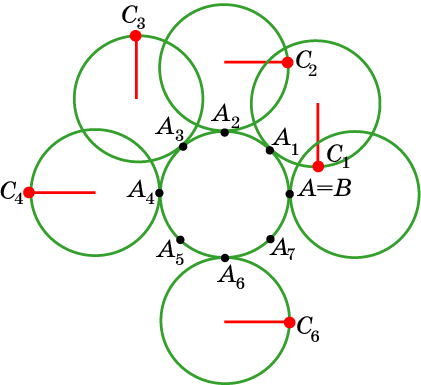 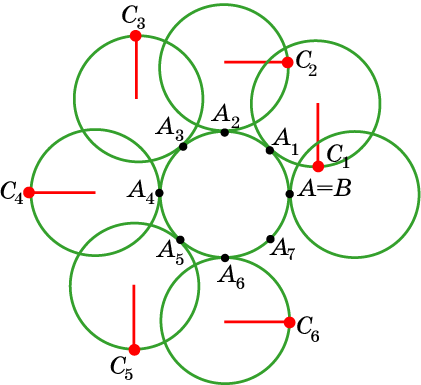 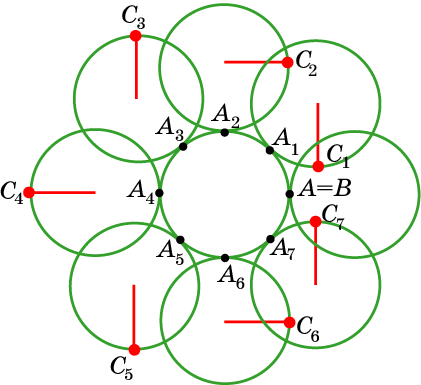 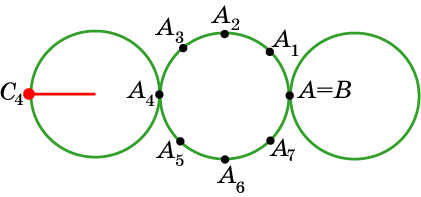 Ответ: а) Запад;
б) восток;
в) восток;
г) юг;
д) север;
е) юг;
ж) север.
Траектория движения точки, закрепленной на окружности, катящейся с внешней стороны по другой окружности того же радиуса, называется кардиоидой.
Для изображения кардиоиды разделим окружность на 8 равных частей точками А1, ..., А8=В. Выясните, где будет находиться отмеченная точка A, когда окружность, катящаяся по прямой, достигнет точки: а) A4; б) A2;  в) A6; г) A1; д) A3; е) A5; ж) A7.
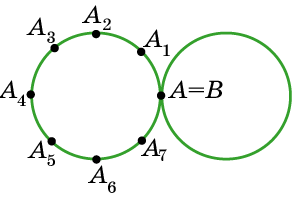 [Speaker Notes: В режиме слайдов ответ появляется после нажатия левой клавиши мышки]
Соединяя плавной кривой построенные точки, получим кардиоиду.
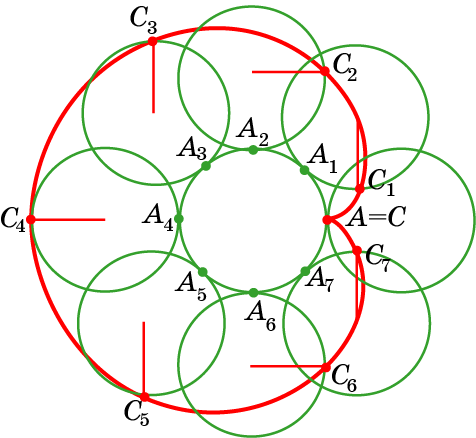 [Speaker Notes: В режиме слайдов кардиоиду можно посмотреть в движении]
[Speaker Notes: В режиме слайдов ответ появляется после нажатия левой клавиши мышки]
Упражнение 1
Получите эту траекторию движения точки в компьютерной программе GeoGebra.
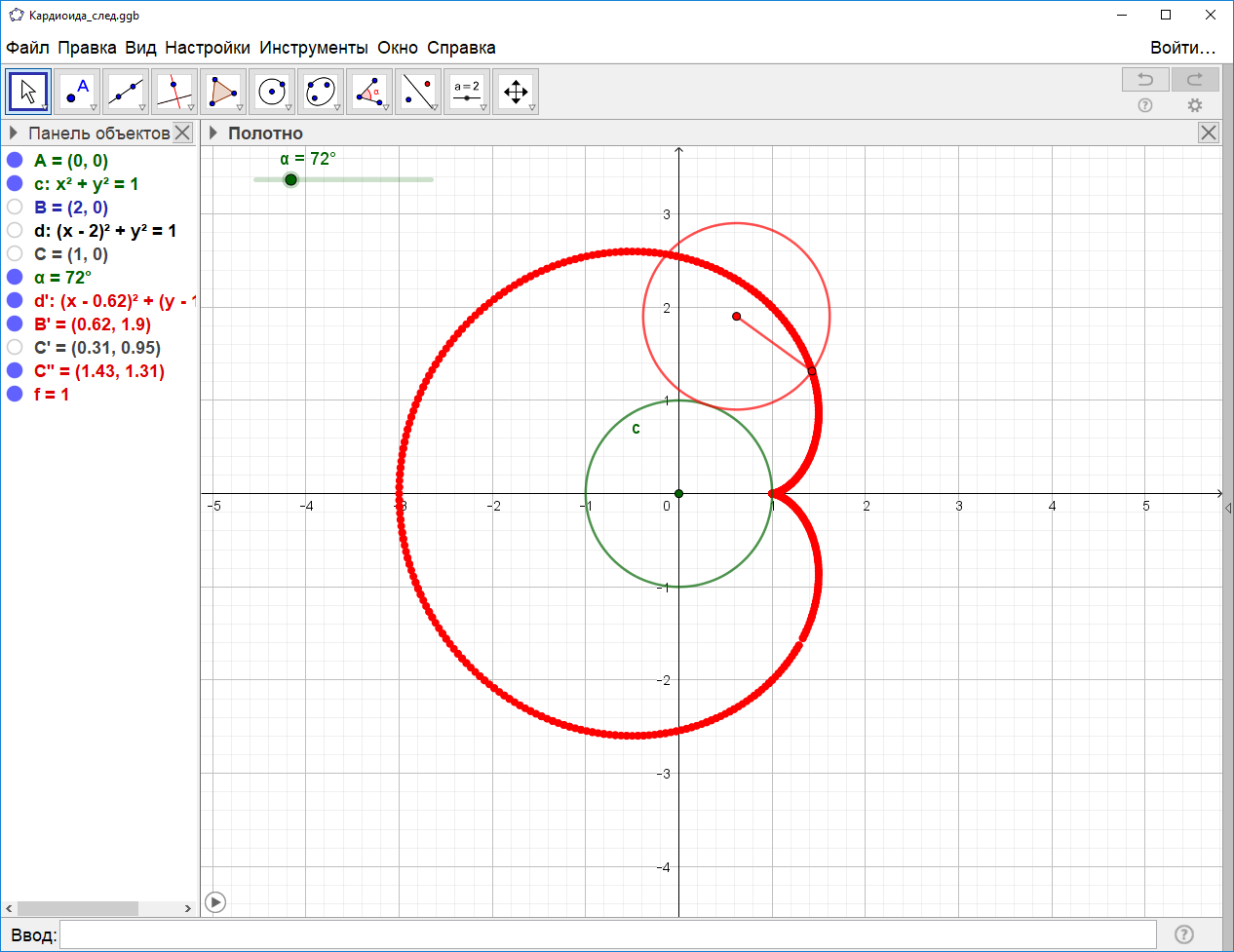 [Speaker Notes: В режиме слайдов ответ появляется после нажатия левой клавиши мышки]
Упражнение 2
Имеет ли кардиоида: а) оси симметрии; б) центр симметрии?
Ответ: а) Да;
б) нет.
[Speaker Notes: В режиме слайдов ответ появляется после нажатия левой клавиши мышки]
Удлиненная кардиоида
Траектория движения точки, закрепленной на продолжении радиуса окружности, катящейся по другой окружности того же радиуса, называется удлиненной кардиоидой. Нарисуйте эту кривую.
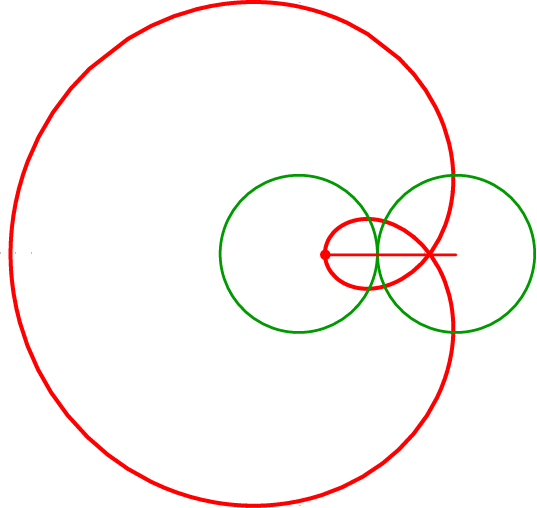 [Speaker Notes: В режиме слайдов удлиненную кардиоиду можно посмотреть в движении]
Упражнение 3
Получите эту траекторию движения точки в компьютерной программе GeoGebra.
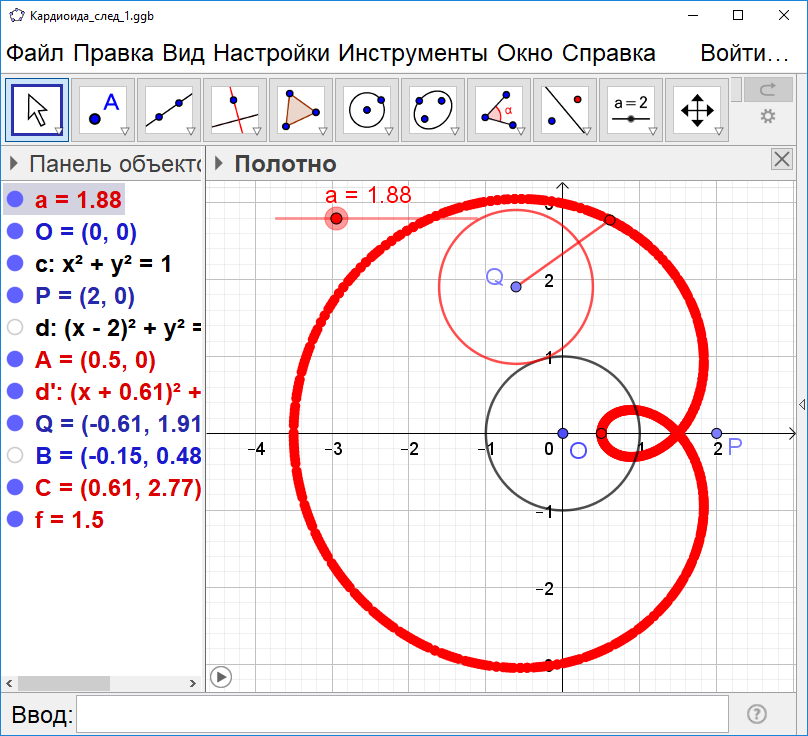 Для получения удлинённой кардиоиды в полученной ранее кардиоиде достаточно изменить только координаты точки A. Например, поставить (0.5,0). В результате получим кривую, изображённую на рисунке.
[Speaker Notes: В режиме слайдов ответ появляется после нажатия левой клавиши мышки]
Укороченная кардиоида
Траектория движения точки, закрепленной на радиусе внутри окружности, катящейся по другой окружности того же радиуса, называется укороченной кардиоидой. Нарисуйте эту кривую.
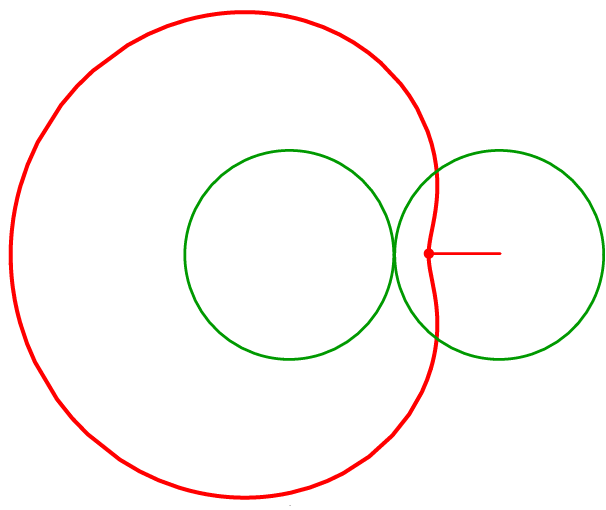 [Speaker Notes: В режиме слайдов укороченную кардиоиду можно посмотреть в движении]
Упражнение 4
Получите эту траекторию движения точки в компьютерной программе GeoGebra.
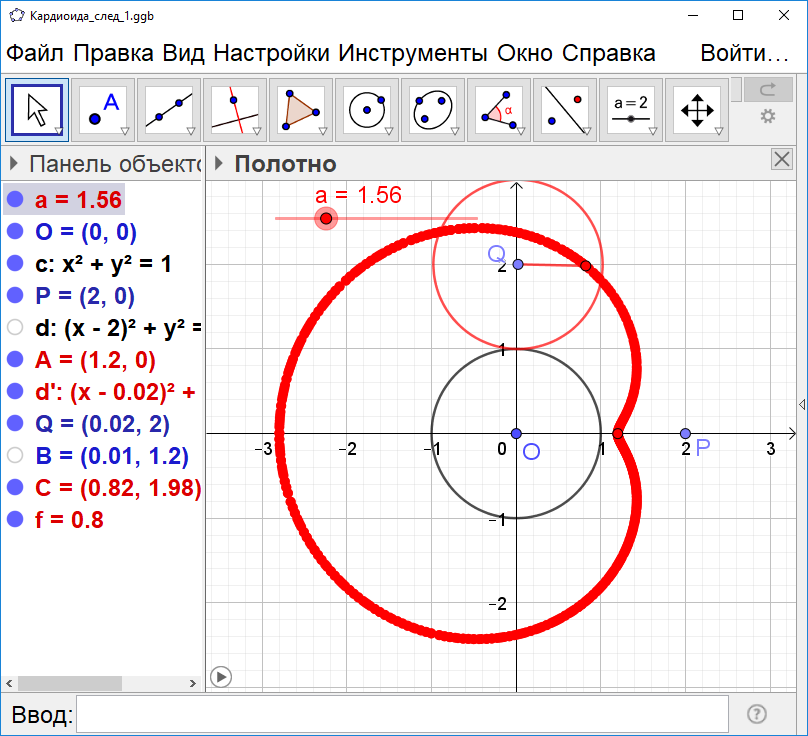 Для получения укороченной кардиоиды в полученной ранее кардиоиде достаточно изменить только координаты точки A. Например, поставить (1.2,0). В результате получим кривую, изображённую на рисунке.
[Speaker Notes: В режиме слайдов ответ появляется после нажатия левой клавиши мышки]
Упражнение 5
Нарисуйте траекторию движения вершины правильного треугольника, катящегося с внешней стороны по другому правильному треугольнику.
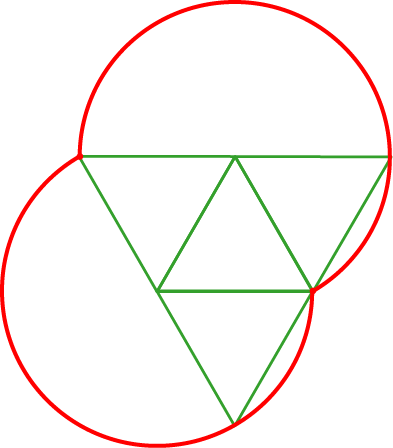 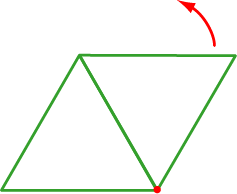 [Speaker Notes: В режиме слайдов ответ появляется после нажатия левой клавиши мышки]
Упражнение 6
В компьютерной программе GeoGebra получите траекторию движения точки, закреплённой в вершине правильного треугольника, катящегося по другому правильному треугольнику.
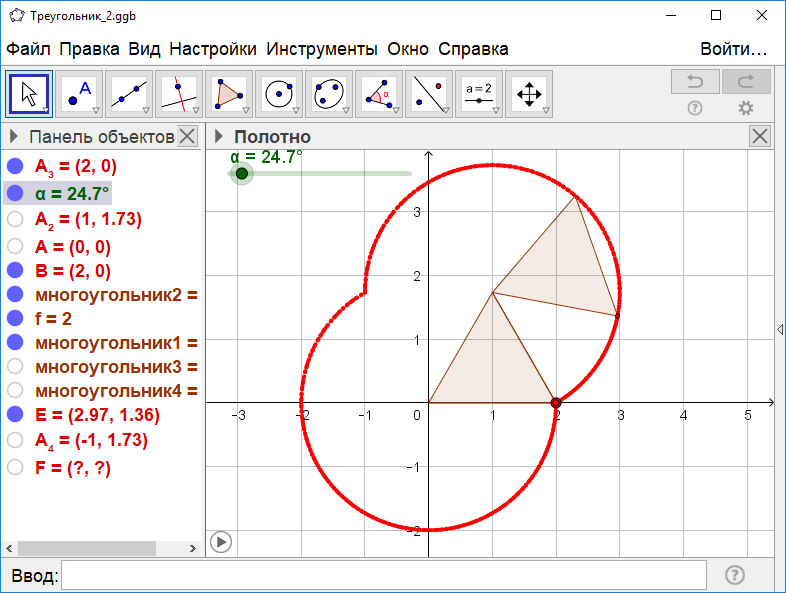 [Speaker Notes: В режиме слайдов ответ появляется после нажатия левой клавиши мышки]
Упражнение 7
Получите траекторию движения вершины квадрата, катящегося с внешней стороны по другому квадрату.
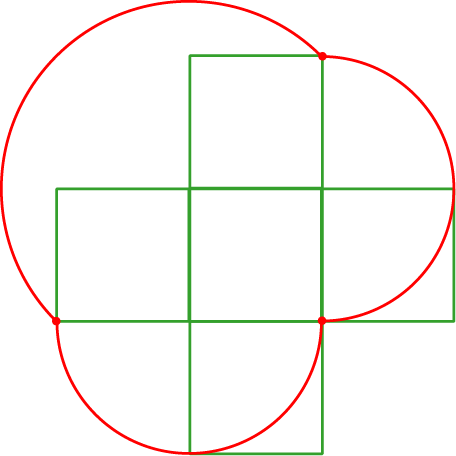 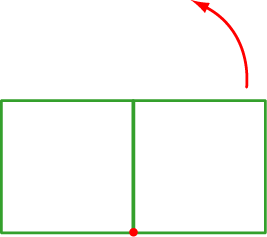 [Speaker Notes: В режиме слайдов ответ появляется после нажатия левой клавиши мышки]
Упражнение 8
В компьютерной программе GeoGebra получите траекторию движения точки, закреплённой в вершине квадрата, катящегося по другому квадрату.
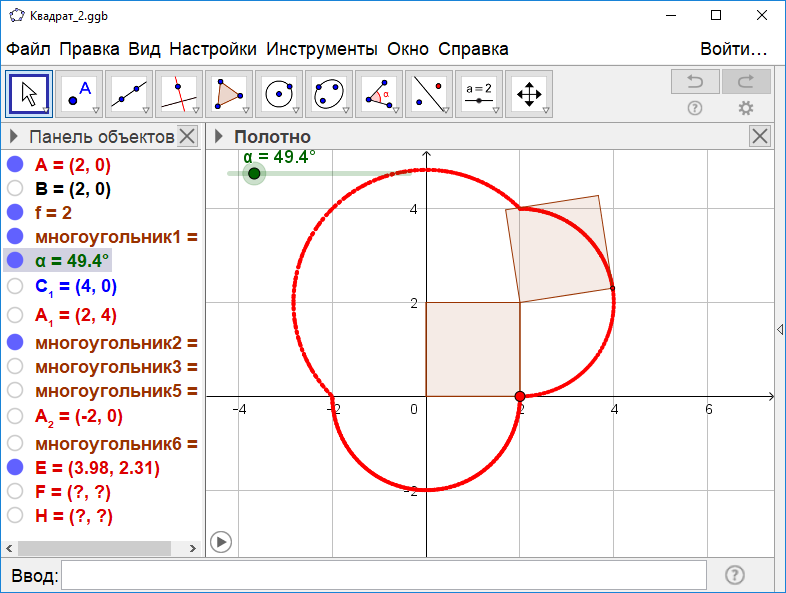 [Speaker Notes: В режиме слайдов ответ появляется после нажатия левой клавиши мышки]
Упражнение 9
Получите траекторию движения вершины правильного шестиугольника, катящегося с внешней стороны по другому правильному шестиугольнику.
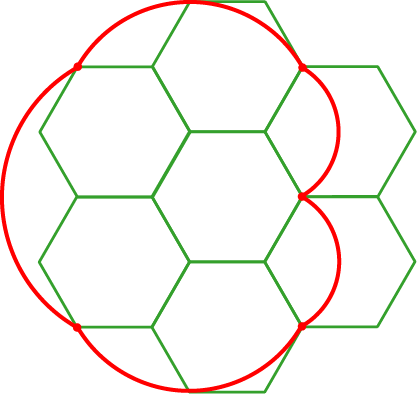 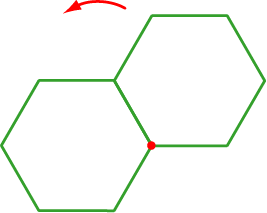 [Speaker Notes: В режиме слайдов ответ появляется после нажатия левой клавиши мышки]
Упражнение 10
В компьютерной программе GeoGebra получите траекторию движения точки, закреплённой в вершине правильного шестиугольника, катящегося по другому правильному шестиугольнику.
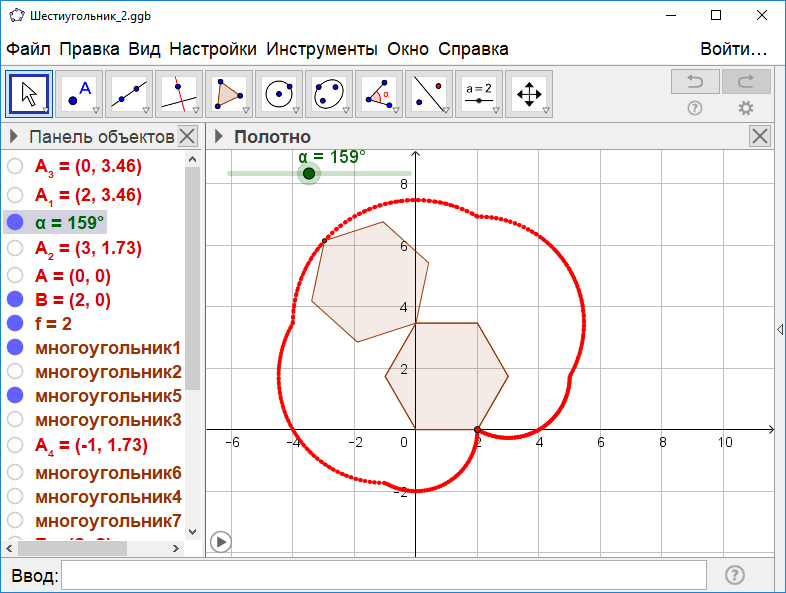 [Speaker Notes: В режиме слайдов ответ появляется после нажатия левой клавиши мышки]
Окружность, катящаяся по другой окружности, может иметь радиус, отличный от радиуса окружности, по которой она катится. Соответствующая траектория называется эпициклоидой.
[Speaker Notes: В режиме слайдов ответ появляется после нажатия левой клавиши мышки]
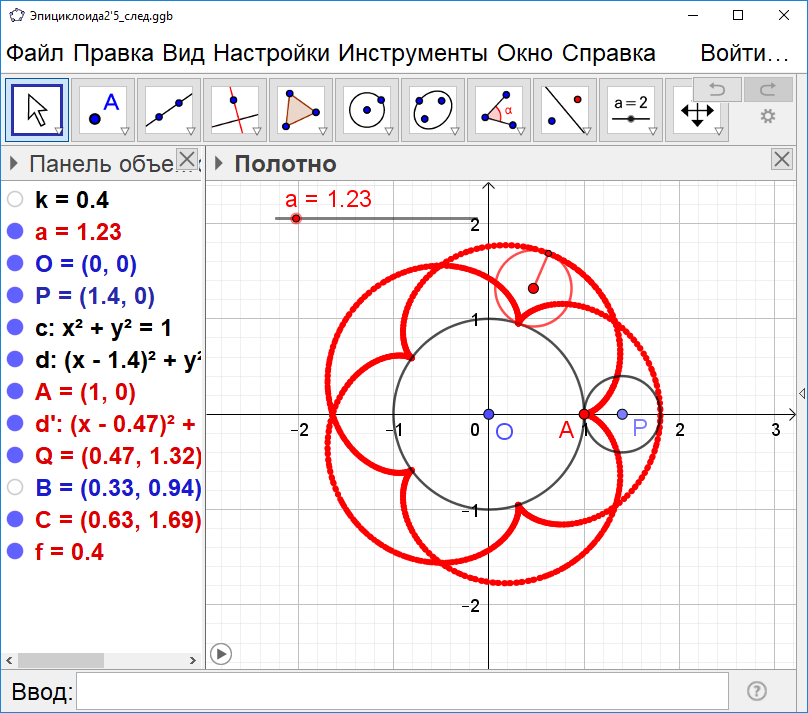 [Speaker Notes: В режиме слайдов ответ появляется после нажатия левой клавиши мышки]
Упражнение 1
Получите траекторию движения точки, закреплённой на окружности, катящейся с внешней стороны по другой окружности, если отношение радиусов равно 2:3.
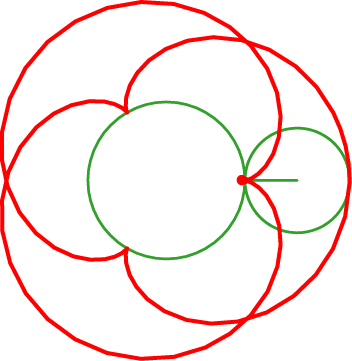 [Speaker Notes: В режиме слайдов эпициклоиду можно посмотреть в движении]
Упражнение 2
Получите траекторию движения точки, закреплённой на продолжение радиуса окружности, катящейся с внешней стороны по другой окружности, если отношение радиусов равно 2:3.
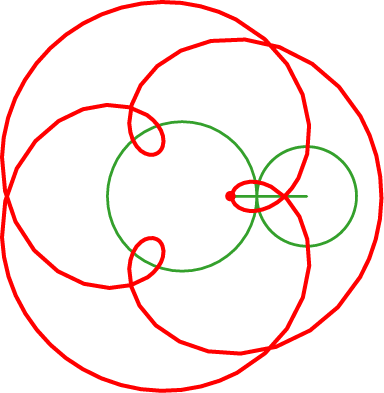 [Speaker Notes: В режиме слайдов удлиненную эпициклоиду можно посмотреть в движении]
Упражнение 3
Получите траекторию движения точки, закреплённой на радиусе окружности, катящейся с внешней стороны по другой окружности, если отношение радиусов равно 2:3.
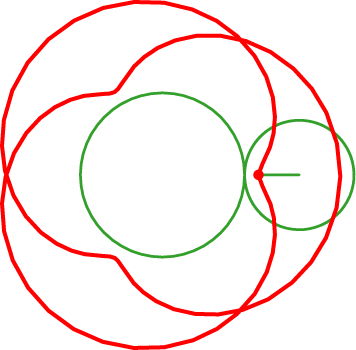 [Speaker Notes: В режиме слайдов укороченную эпициклоиду можно посмотреть в движении]
Упражнение 4
Получите траекторию движения точки, закрепленной на окружности, катящейся с внешней стороны по другой окружности, если отношение радиусов равно 1:2.
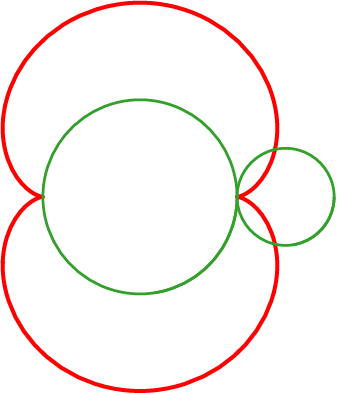 [Speaker Notes: В режиме слайдов ответ появляется после нажатия левой клавиши мышки]
Упражнение 5
Получите траекторию движения точки, закрепленной на окружности, катящейся с внешней стороны по другой окружности, если отношение радиусов равно 2:1.
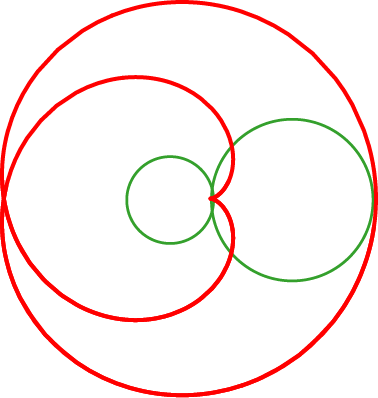 [Speaker Notes: В режиме слайдов ответ появляется после нажатия левой клавиши мышки]
Упражнение 6
Получите траекторию движения точки, закрепленной на окружности, катящейся с внешней стороны по другой окружности, если отношение радиусов равно 2:5.
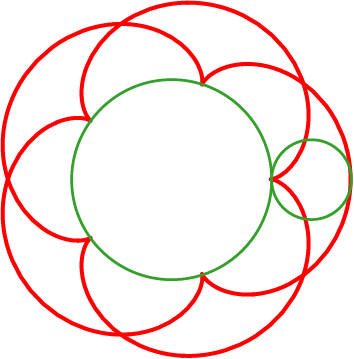 [Speaker Notes: В режиме слайдов ответ появляется после нажатия левой клавиши мышки]
Гипоциклоида
Кривая, которую описывает точка, закрепленная на окружности, катящейся с внутренней стороны по другой окружности, называется гипоциклоидой. При этом отношение радиусов может быть различным. Нарисуйте гипоциклоиду, когда отношение радиусов равно 2:5.
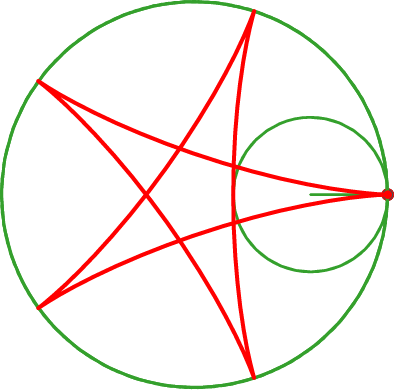 [Speaker Notes: В режиме слайдов гипоциклоиду можно посмотреть в движении]
Окружность может катиться по другой окружности, не только с внешней стороны, но и внутри окружности. Соответствующая траектория называется гипоциклоидой.
[Speaker Notes: В режиме слайдов ответ появляется после нажатия левой клавиши мышки]
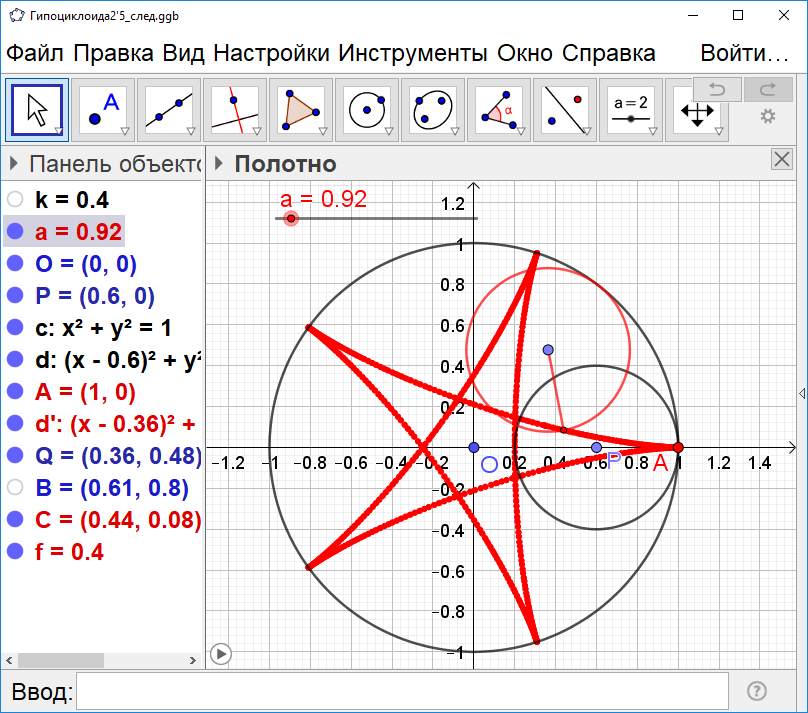 [Speaker Notes: В режиме слайдов ответ появляется после нажатия левой клавиши мышки]
Упражнение 1
Получите траекторию движения точки, закрепленной на окружности, катящейся внутри другой окружности в 4 раза большего радиуса, которая называется астроидой.
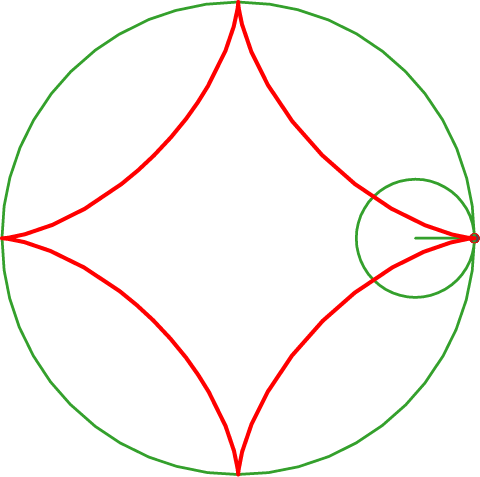 [Speaker Notes: В режиме слайдов астроиду можно посмотреть в движении]
Упражнение 2
Имеет ли астроида: а) оси симметрии; б) центр симметрии?
Ответ: а) Да;
б) да.
[Speaker Notes: В режиме слайдов ответ появляется после нажатия левой клавиши мышки]
Упражнение 3
Получите траекторию движения вершины квадрата со стороной 1, катящегося с внутренней стороны по другому квадрату со стороной 4.
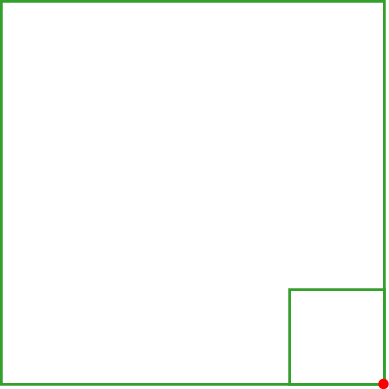 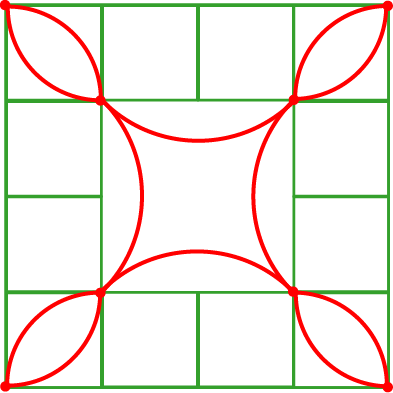 [Speaker Notes: В режиме слайдов ответ появляется после нажатия левой клавиши мышки]
Упражнение 4
Получите траекторию движения точки, закрепленной на продолжении радиуса окружности, катящейся внутри другой окружности в 4 раза большего радиуса, которая называется удлиненной астроидой.
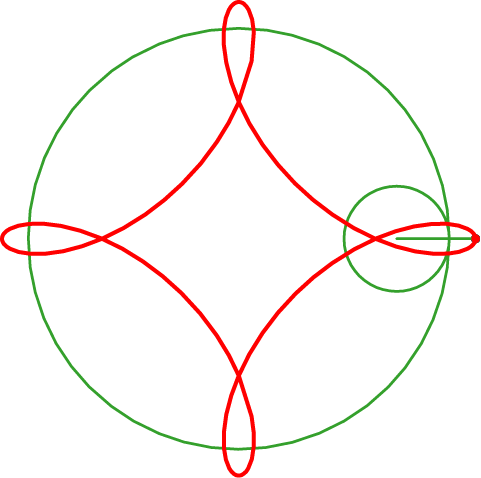 [Speaker Notes: В режиме слайдов удлиненную астроиду можно посмотреть в движении]
Упражнение 5
Получите траекторию движения точки, закрепленной на окружности, катящейся внутри другой окружности в 3 раза большего радиуса, которая называется кривой Штейнера.
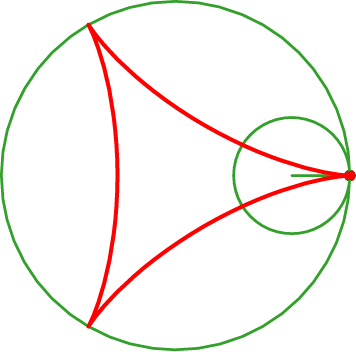 [Speaker Notes: В режиме слайдов кривую Штейнера можно посмотреть в движении]
Упражнение 6
Получите траекторию движения точки, закрепленной на продолжении радиуса окружности, катящейся внутри другой окружности в 3 раза большего радиуса, которая называется удлиненной кривой Штейнера.
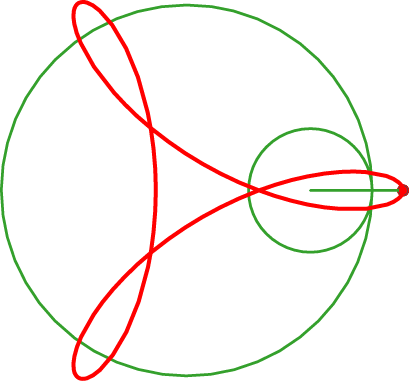 [Speaker Notes: В режиме слайдов удлиненную кривую Штейнера можно посмотреть в движении]
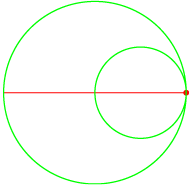 Ответ: Диаметр окружности.
Упражнение 7
Нарисуйте траекторию движения точки, закрепленной на окружности, катящейся внутри другой окружности в два раза большего радиуса.
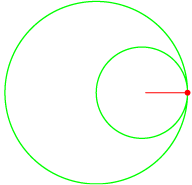 [Speaker Notes: В режиме слайдов ответ появляется после нажатия левой клавиши мышки]
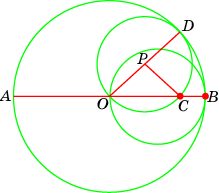 Решение: Пусть катящаяся окружность переместилась из точки B в точку D, P – ее центр. Обозначим C точку пересечения диаметра AB с этой окружностью. Тогда угол CPD в два раза больше угла BOD. Следовательно, дуги BD и CD равны, т.е. C – точка, закрепленная на катящейся окружности.
Упражнение 8
Докажите, что траекторией движения точки, закрепленной на окружности, катящейся внутри другой окружности в два раза большего радиуса, является диаметр.
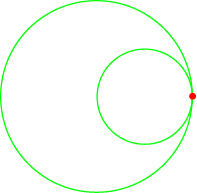 [Speaker Notes: В режиме слайдов ответ появляется после нажатия левой клавиши мышки]
20*. Фракталы
Многие природные объекты и явления имеют не гладкий, а изломанный характер. Среди них листья деревьев, береговая линия, молния и др. Для описания этих объектов не подходят обычные дифференцируемые функции, с которыми имеет дело классический математический анализ.
	В последние десятилетия возникло и развивается новое направление в математике – фрактальная геометрия. Слово "фрактал" ввел в 1975 г. Б. Мандельброт (от латинского слова "fractus", означающего изломанный, дробный). 
	В 2010 году престижную премию Филдса по математике (аналог Нобелевской премии) получил российский ученый С. Смирнов за открытие новых свойств фракталов.
	Особенностью фракталов является не только их изломанность, но и самоподобность, означающая, что каждая часть фрактала подобна целому. Свойство самоподобности также отражает особенность природных объектов, когда отдельная клетка растения или животного несет в себе полную информацию обо всем организме.
Звезда Коха
Один из первых примеров фракталов был придуман еще в начале 20-го века немецким математиком Х. фон Кох (1870-1924) и называется звезда Коха (снежинка Коха). Для ее построения берется равносторонний треугольник и последовательно добавляются к нему новые, подобные ему, треугольники. В результате получаются все более сложные многоугольники,  приближающиеся к предельному положению – звезде Коха.
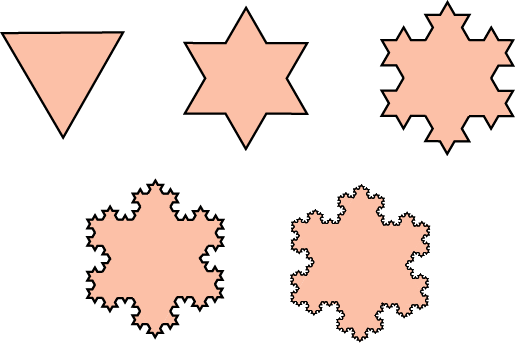 Упражнение 1
Найдите площадь звезды Коха, если площадь исходного треугольника равна 1.
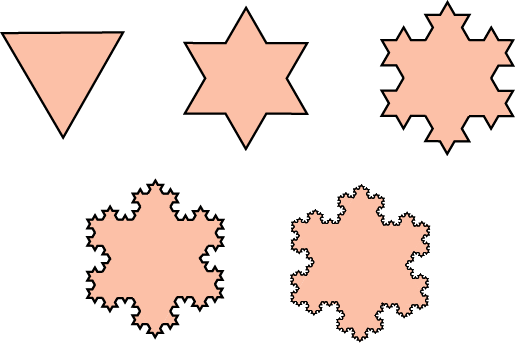 Решение. На первом шаге построения звезды Коха мы добавляем три равносторонних треугольника, со сторонами в три раза меньшими исходных. Площадь каждого такого треугольника равна 1/9. Следовательно, площадь правильного звездчатого шестиугольника равна 1+3/9=4/3.
На следующем шаге добавляется двенадцать треугольников, суммарной площади 12/81. Поскольку длины сторон треугольников на каждом шаге уменьшаются в три раза, то их площадь уменьшается в девять раз. Число добавляемых треугольников равно числу сторон многоугольника и на каждом шаге увеличивается в четыре раза. Поэтому площадь S звезды Коха представляет собой площадь исходного треугольника плюс сумма геометрической прогрессии с начальным членом 3/9 и знаменателем 4/9. По формуле суммы геометрической прогрессии находим S=1+3/5=8/5.
Упражнение 2
Найдите длину кривой, ограничивающей звезду Коха, считая стороны исходного треугольника равными 1.
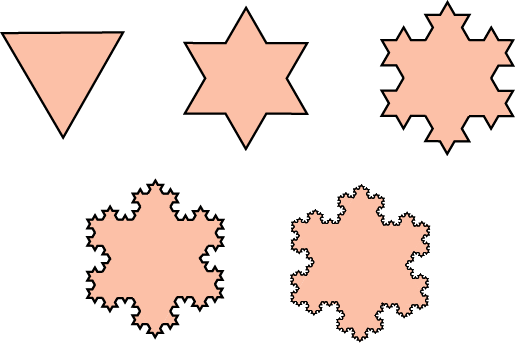 Решение. На первом шаге каждая сторона треугольника заменяется на ломаную, состоящую из четырех отрезков длины 1/3. Таким образом, длина ломаной увеличивается в 4/3 раза и равна 4. То же самое происходит на следующих шагах. Каждый раз длина ломаной увеличивается в 4/3 раза. Так как последовательность (4/3)n стремится к бесконечности, то и длина кривой Коха равна бесконечности.
Салфетка
Еще один вариант звезды Коха можно построить из квадратов, последовательным добавлением к исходному квадрату подобных ему квадратов.
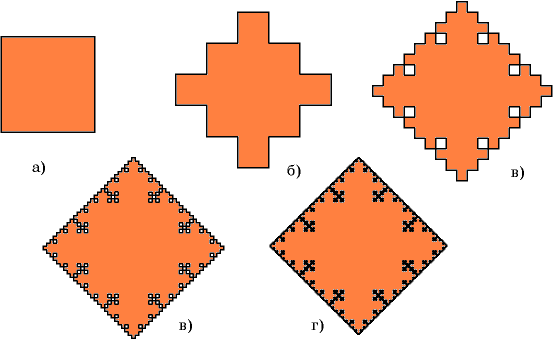 Упражнение 3
Найдите площадь салфетки, полученной последовательным добавлением к данному единичному квадрату квадратов со сторонами 1/3, 1/9, и т.д.
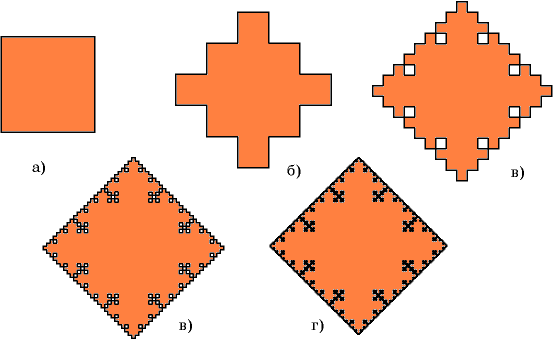 Ответ: 2.
Упражнение 4
Ответ:
Найдите площадь фрактальной фигуры, полученной последовательным добавлением к данному кругу радиуса 1 кругов радиусов ½, ¼, и т.д.
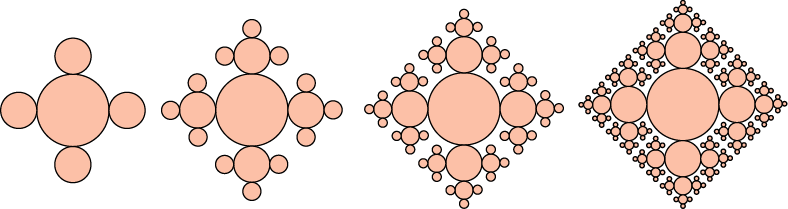 Ковер Серпинского
Еще один пример самоподобной фигуры, придумал польский математик В. Серпинский (1882-1969). Она называется ковром Серпинского и получается из квадрата последовательным вырезанием серединных квадратов. То, что остается после всех вырезаний, и будет искомым ковром Серпинского.
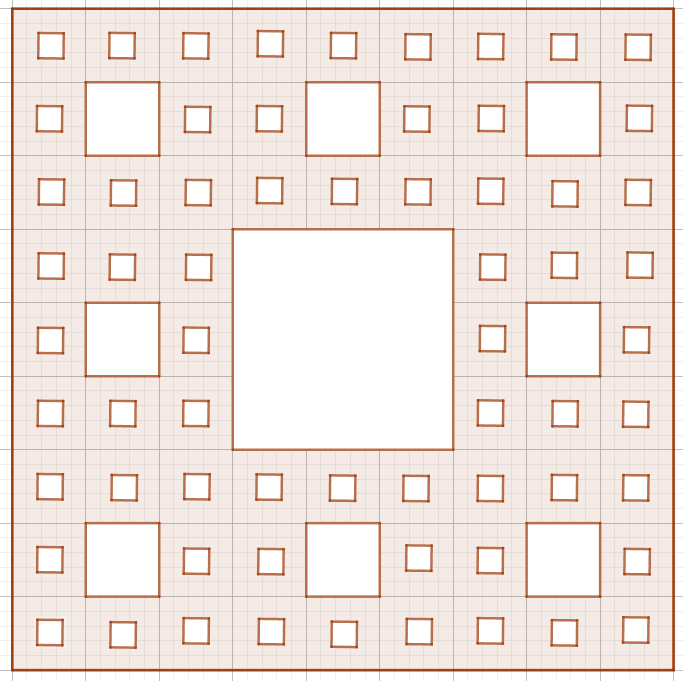 Отметим, что поскольку вырезаемые квадраты располагаются все более часто, то в результате на ковре Серпиского не будет ни одного, даже самого маленького, квадрата без дырки.
Упражнение 5
Найдите площадь ковра Серпинского, считая стороны исходного квадрата равными 1.
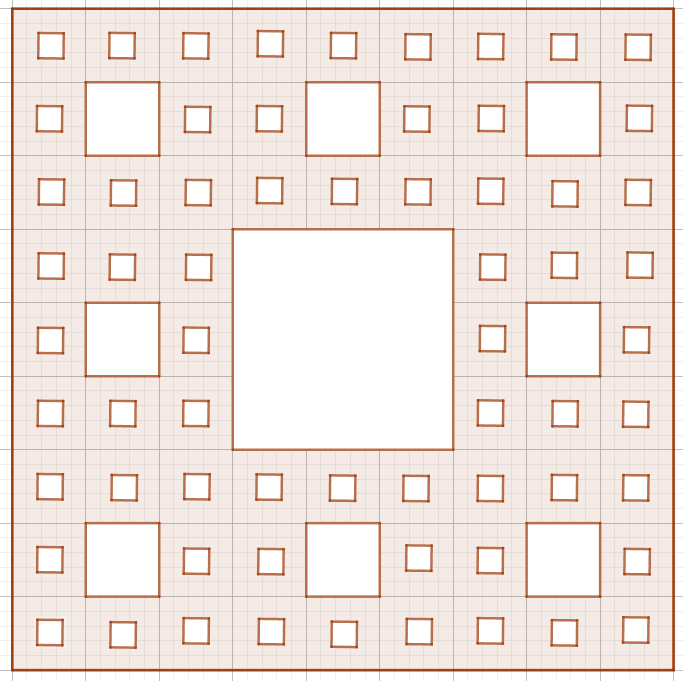 Решение. Для нахождения площади квадрата Серпинского достаточно вычислить площадь вырезаемых квадратов. На первом шаге вырезается квадрат площади 1/9. На втором шаге вырезается восемь квадратов, каждый из которых имеет площадь 1/81. На каждом следующем шаге число вырезаемых квадратов увеличивается в восемь раз, а площадь каждого из них уменьшается в девять раз. Таким образом, общая площадь вырезаемых квадратов представляет собой сумму геометрической прогрессии с начальном членом 1/9 и знаменателем 8/9. По формуле суммы геометрической прогрессии находим, что это число равно единице. Следовательно, площадь ковра Серпинского равна нулю.
Салфетка Серпинского
Начиная не с квадрата, а с правильного треугольника, и вырезая центральные треугольники, получим самоподобную фигуру, аналогичную ковру Серпинского и называемую салфеткой Серпинского.
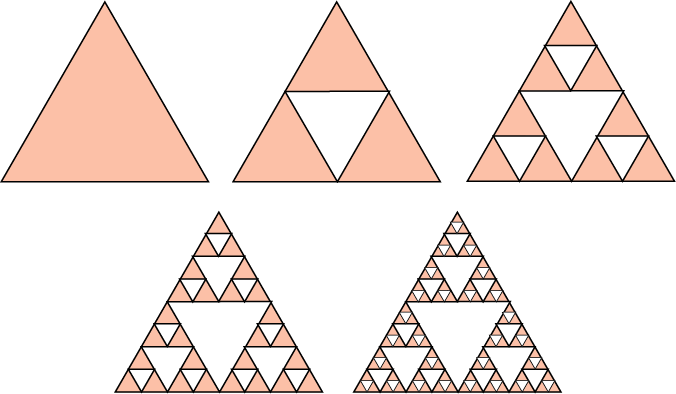 Упражнение 6
Найдите площадь салфетки Серпинского, полученной из правильного треугольника площади 1.
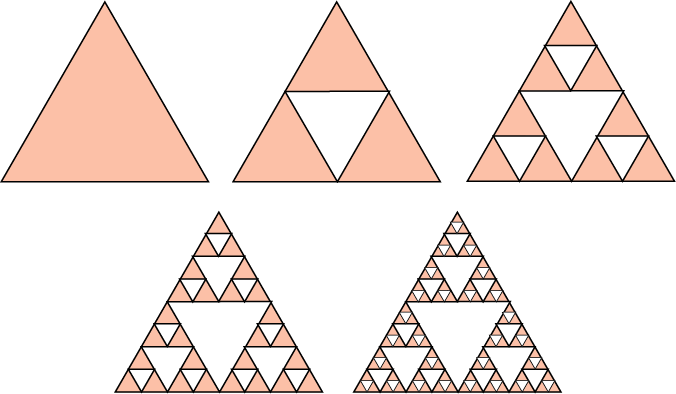 Ответ: 0.
Кривая Пеано
Пример кривой, имеющий фрактальный характер, был получен Д.Пеано (1858-1932) и называется кривой Пеано. Для ее построения разобьем данный квадрат на четыре равные квадрата и соединим их центры тремя отрезками, как показано на рисунке а). Повторяя описанную процедуру, будем получать все более сложные ломаные, приближающиеся к кривой Пеано.
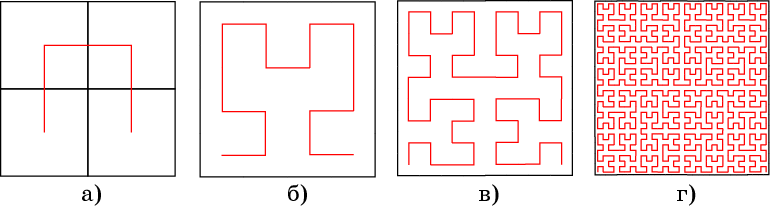 Отметим, что ломаные, участвующие в построении кривой Пеано, на каждом этапе проходят через все квадраты, а сами квадраты уменьшаются, стягиваясь к точкам исходного квадрата. Поэтому кривая Пеано будет проходить через все точки исходного квадрата. Конечно, она будет иметь бесконечную длину.
Кривая дракона
Интересным примером самоподобной кривой является «кривая дракона», придуманная Э.Хейуэем. Для ее построения возьмем отрезок.  Повернем его на 90о вокруг одной из вершин и добавим полученный отрезок к исходному. Повернем полученный угол на 90о вокруг вершины и добавим полученную ломаную к исходной. Повторяя описанную процедуру, будем получать все более сложные ломаные, напоминающие дракона.
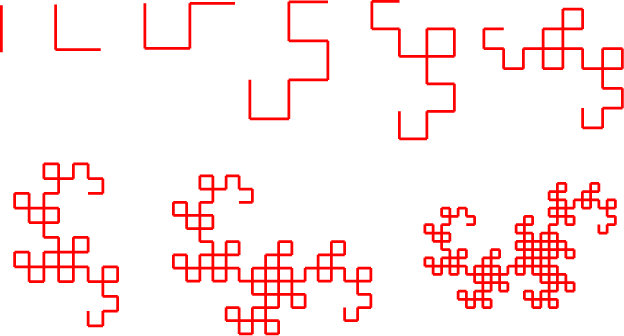 Дерево Пифагора
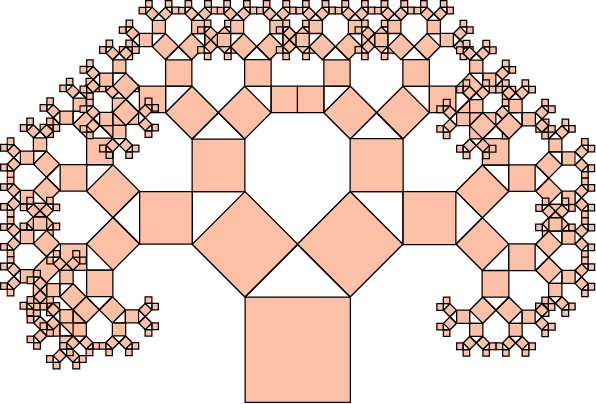 Фрактал 1
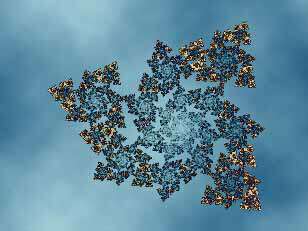 Фрактал 2
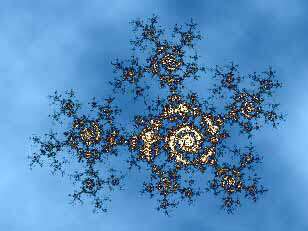 Фрактал 3
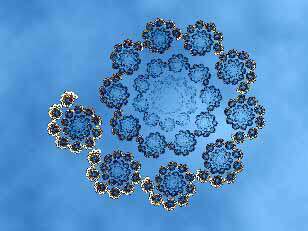 Фрактал 4
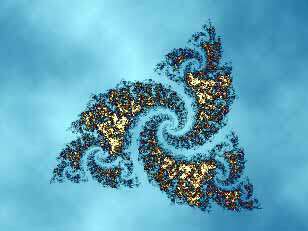 Фрактал 5
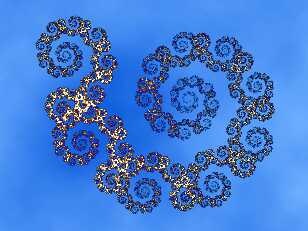 Фрактал 6
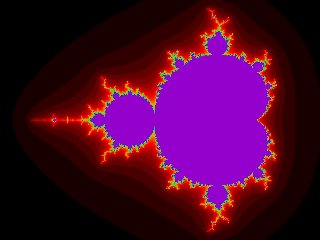 Фрактал 7
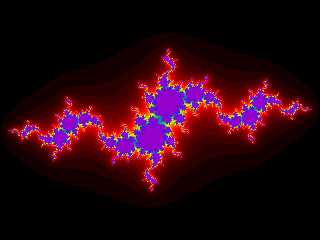 Фрактал 8
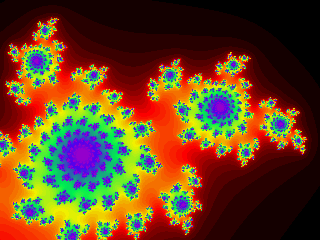